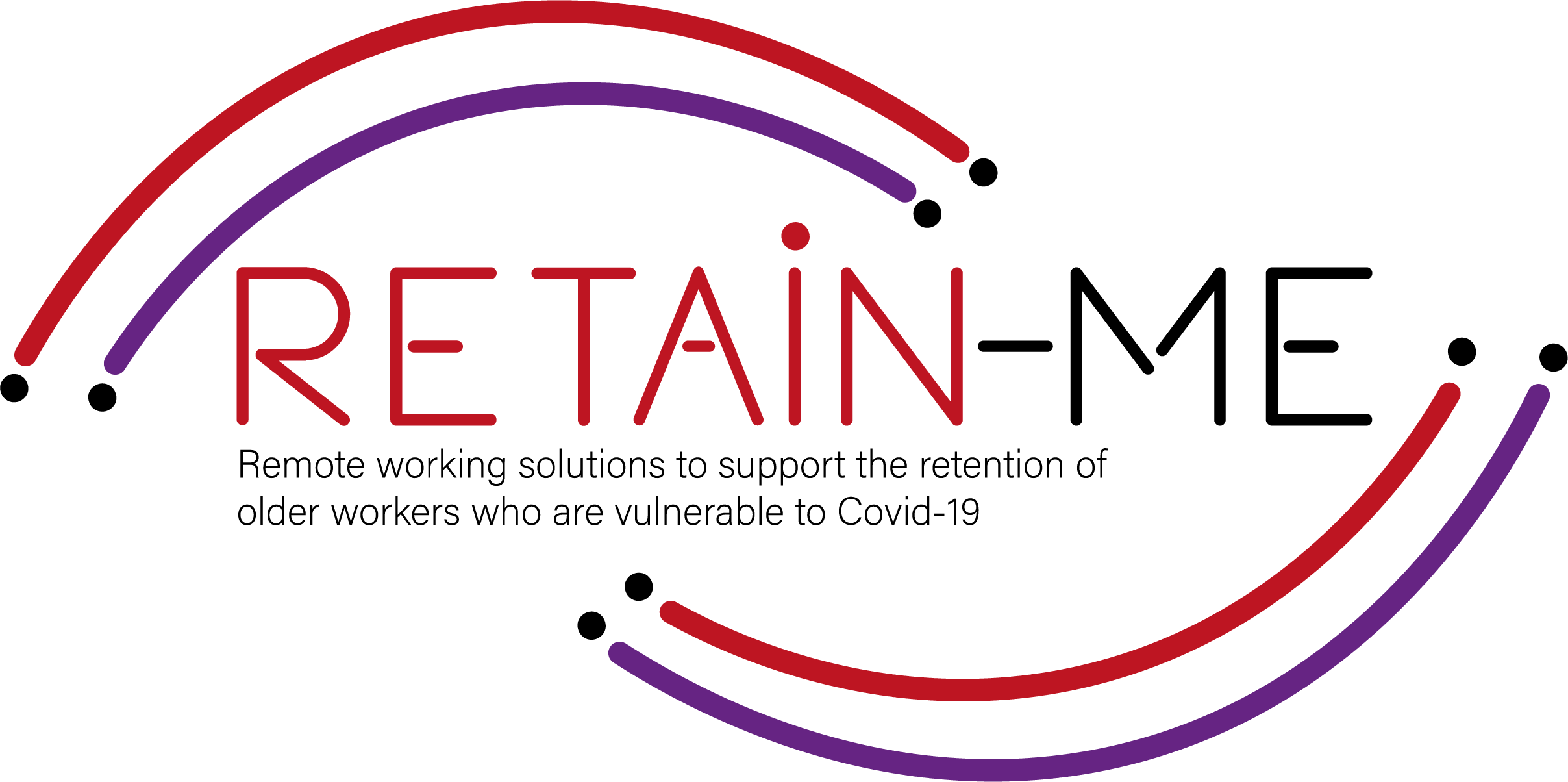 Πρόταση αξίας για τους πόρους ετοιμότητας εξ αποστάσεως εργασίας.B-Creative Association
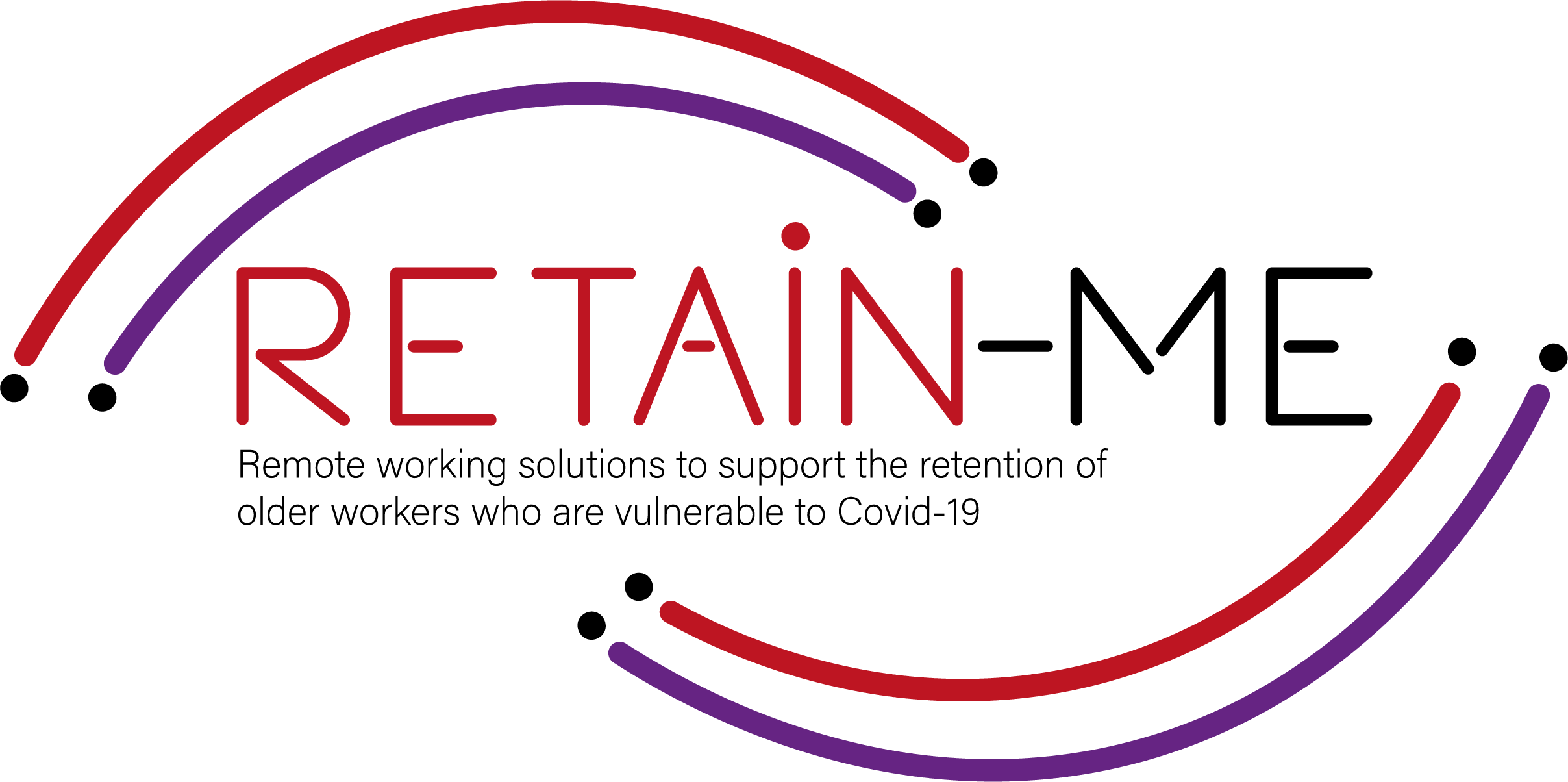 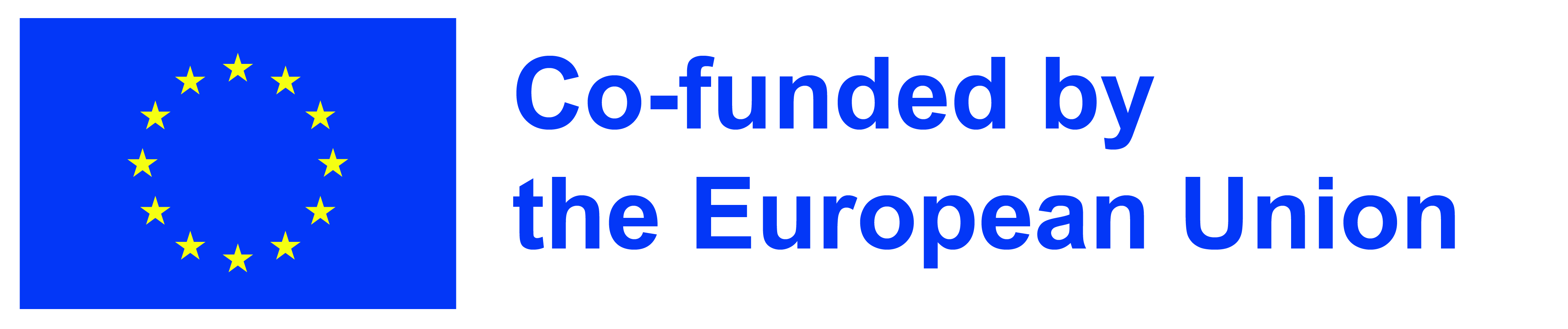 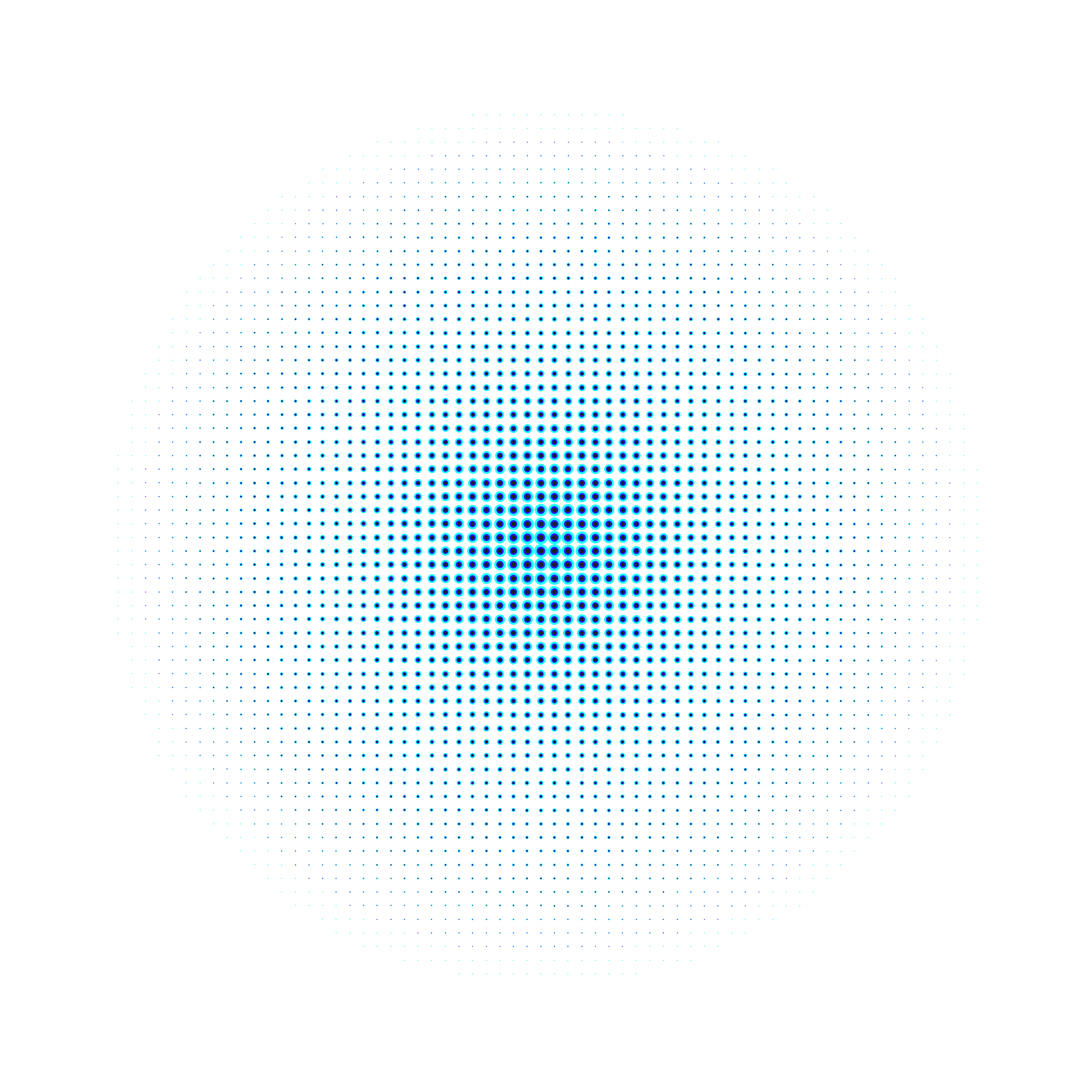 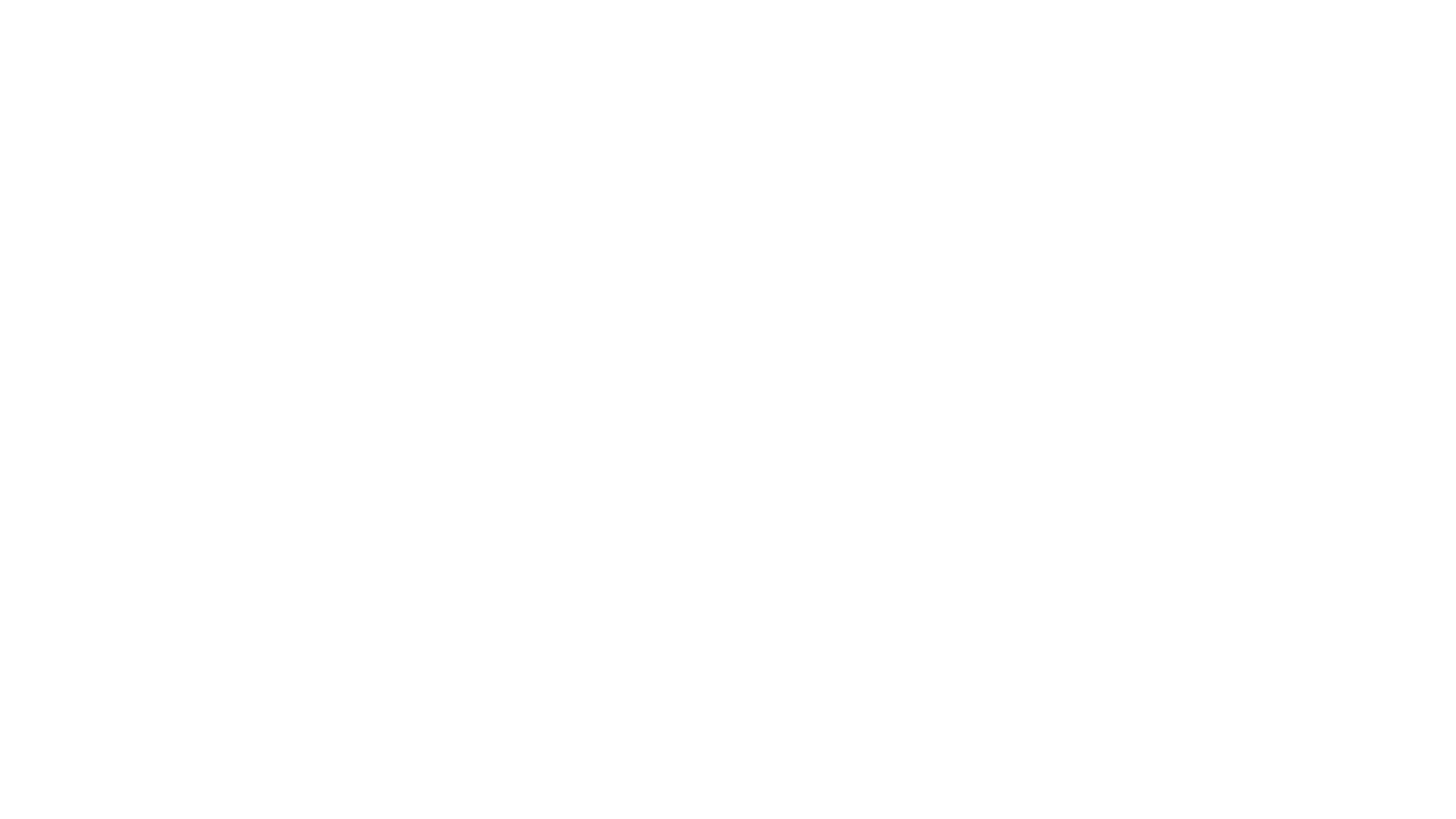 Ετοιμότητα απομακρυσμένης εργασίας - Θέματα
Στο πλαίσιο του έργου RETAIN ME θα αντιμετωπιστούν τα ακόλουθα 6 θέματα ετοιμότητας για εργασία εξ αποστάσεως:

Θέματα ετοιμότητας για εργασία από απόσταση:
Ικανότητα απομακρυσμένης εργασίας σε ομάδα.
Κατανόηση της εικονικής επικοινωνίας.
Ανάπτυξη δεξιοτήτων διαχείρισης χρόνου και οργάνωσης.
4.    Κατανόηση και ανάπτυξη της δημιουργικής επίλυσης προβλημάτων.
5.    Ανάπτυξη δεξιοτήτων κριτικής σκέψης
6.    Βελτίωση της ικανότητας εφαρμογής της πειθαρχίας
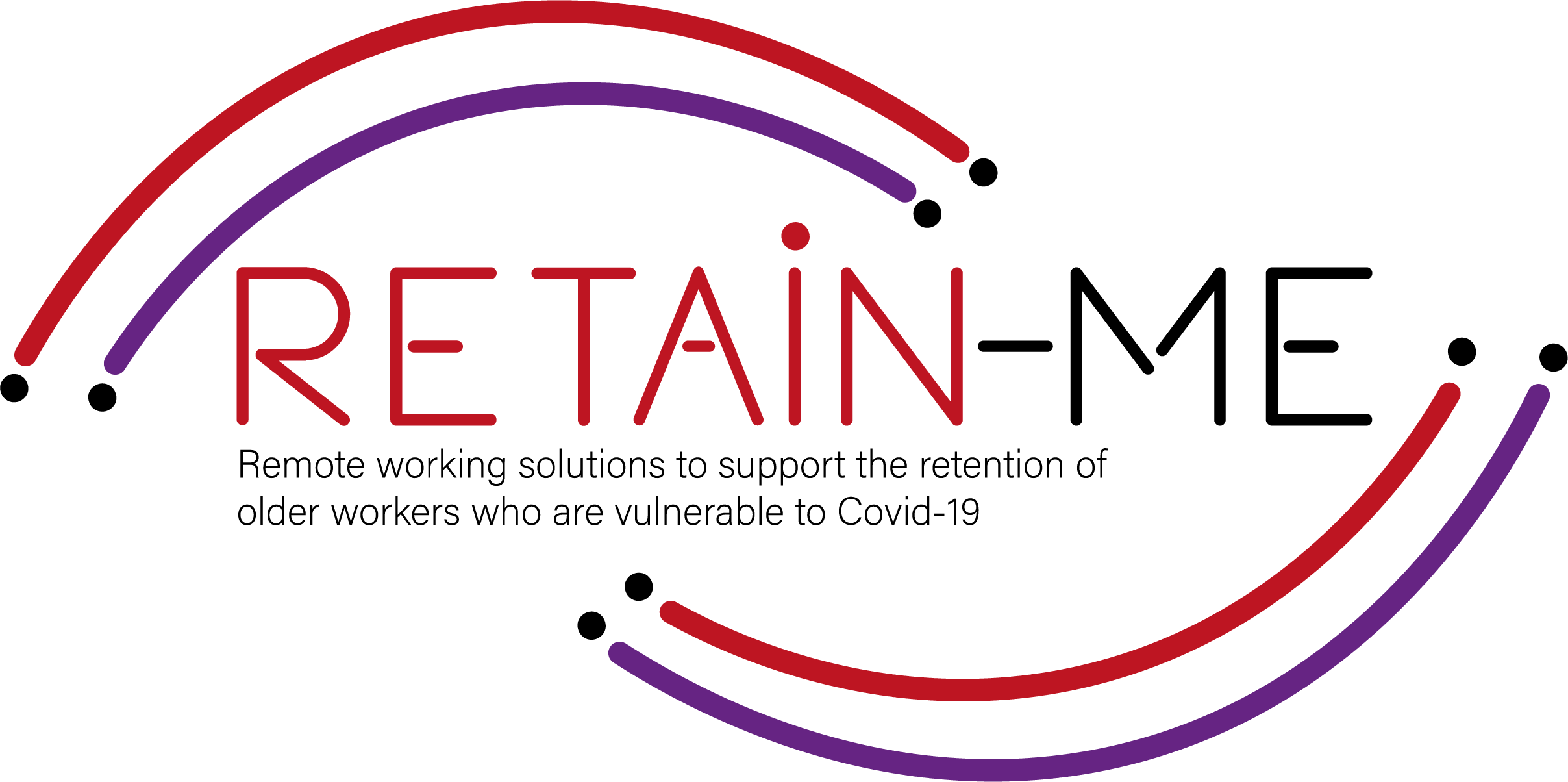 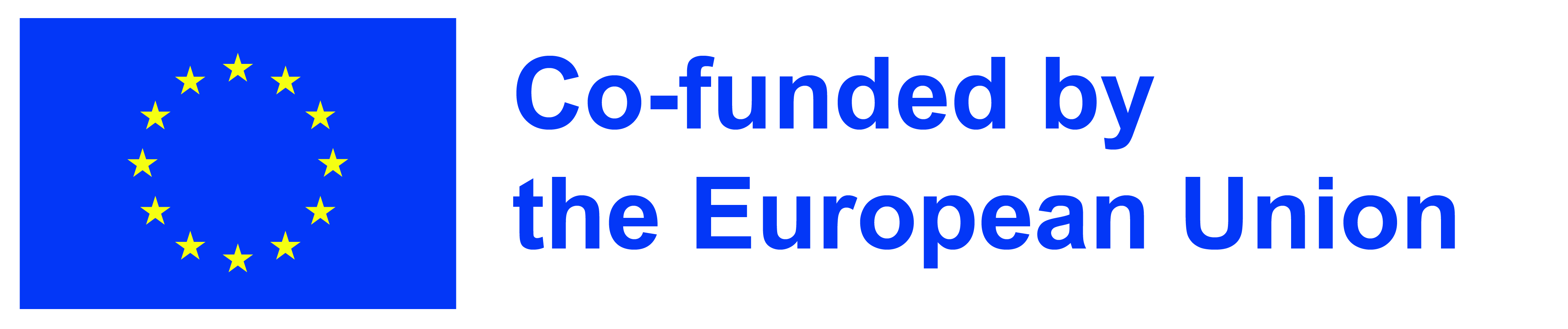 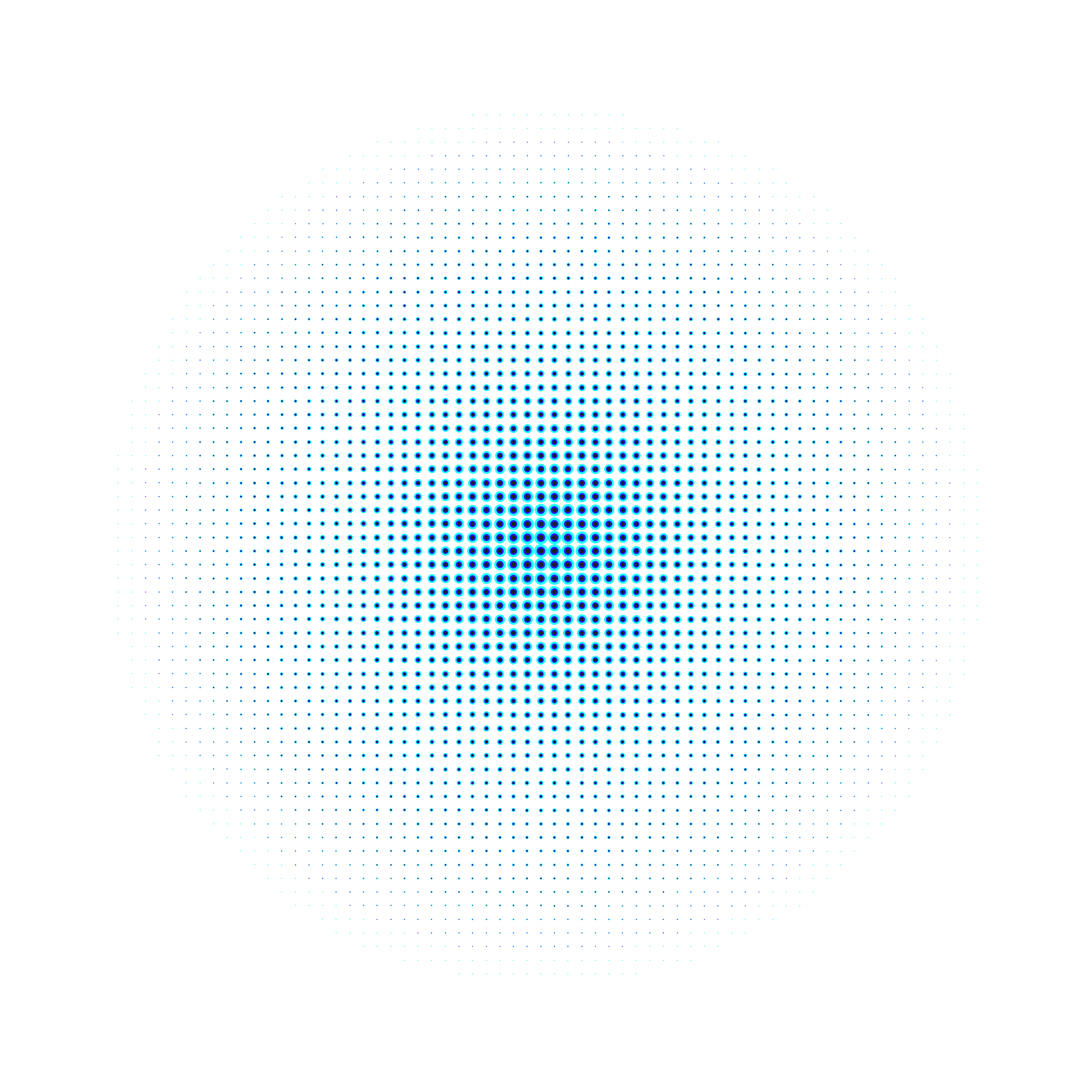 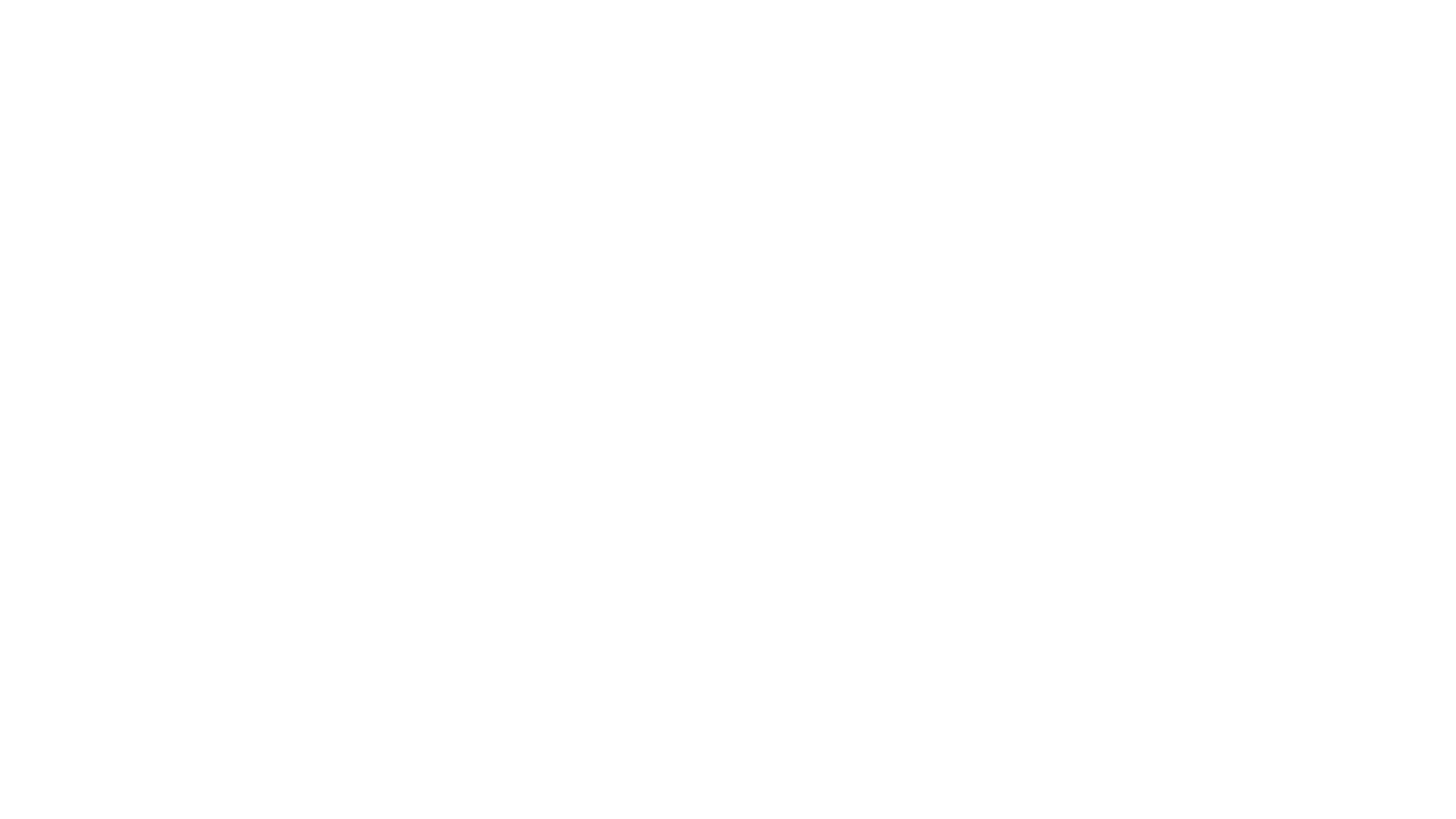 Ετοιμότητα απομακρυσμένης εργασίας - Πρόταση αξίας
Είναι επωφελές για τους τελικούς χρήστες του έργου RETAIN ME, επειδή οι εργαζόμενοι με ετοιμότητα και γνώσεις εξ αποστάσεως εργασίας:
... έχουν μεγαλύτερη επίγνωση των διαφορετικών τρόπων εργασίας εξ αποστάσεως σε μια ομάδα 
... είναι περισσότερο δημιουργική επίλυση προβλημάτων
... να γνωρίζουν πώς να προετοιμάζονται για την εικονική επικοινωνία
... να γνωρίζουν πώς να σκέφτονται κριτικά
... να γνωρίζετε τις πλέον απαιτούμενες δεξιότητες και γνώσεις για τη διαχείριση του χρόνου
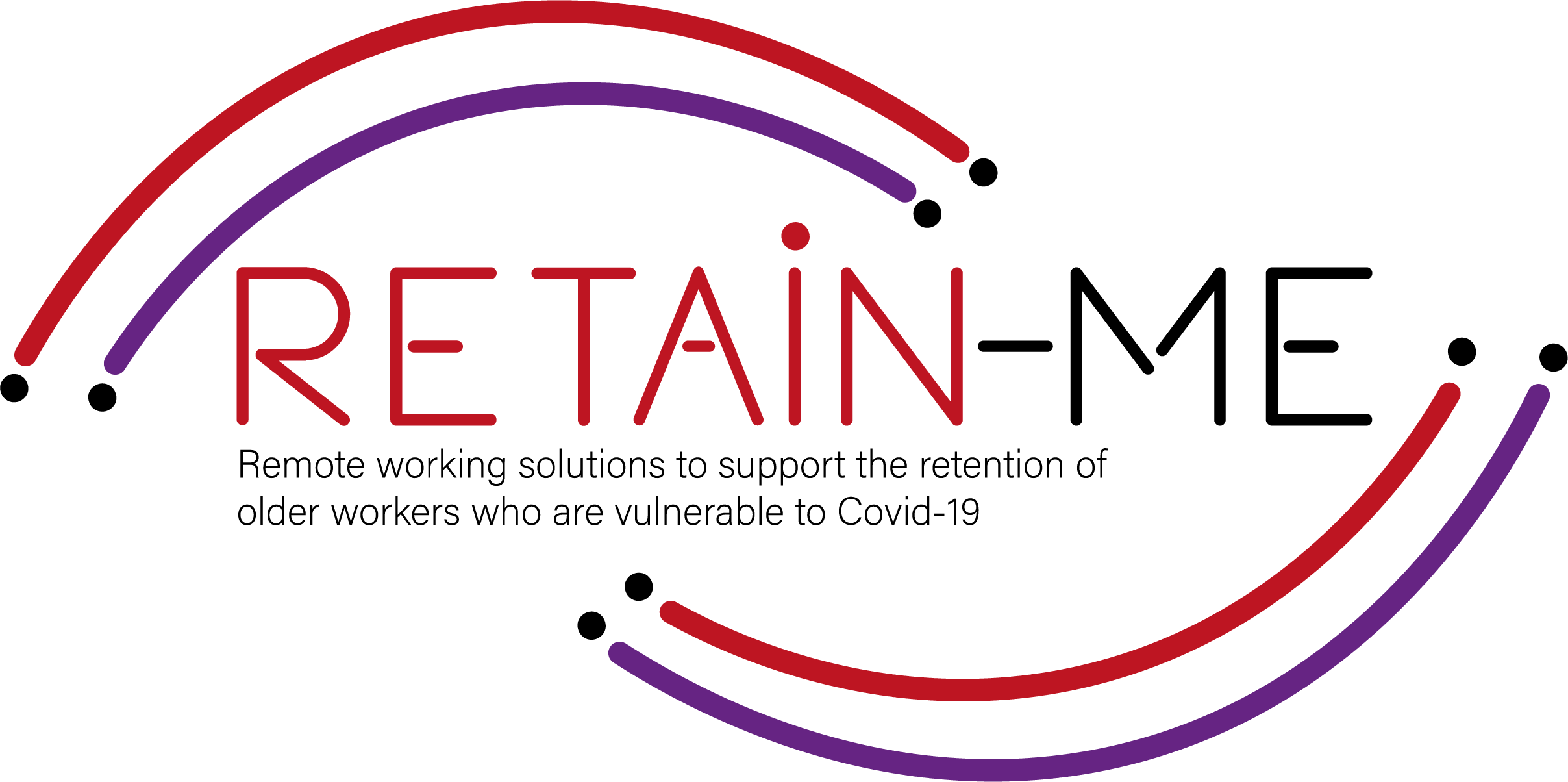 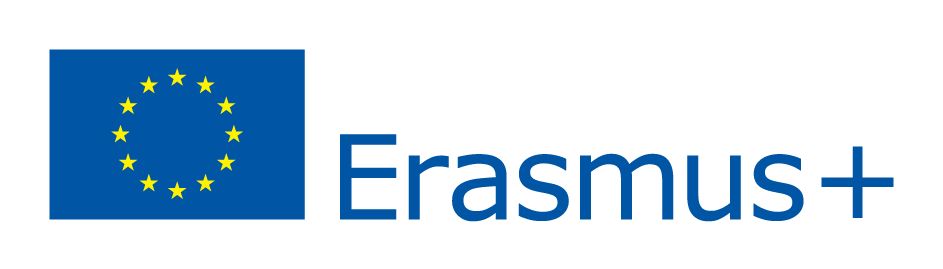 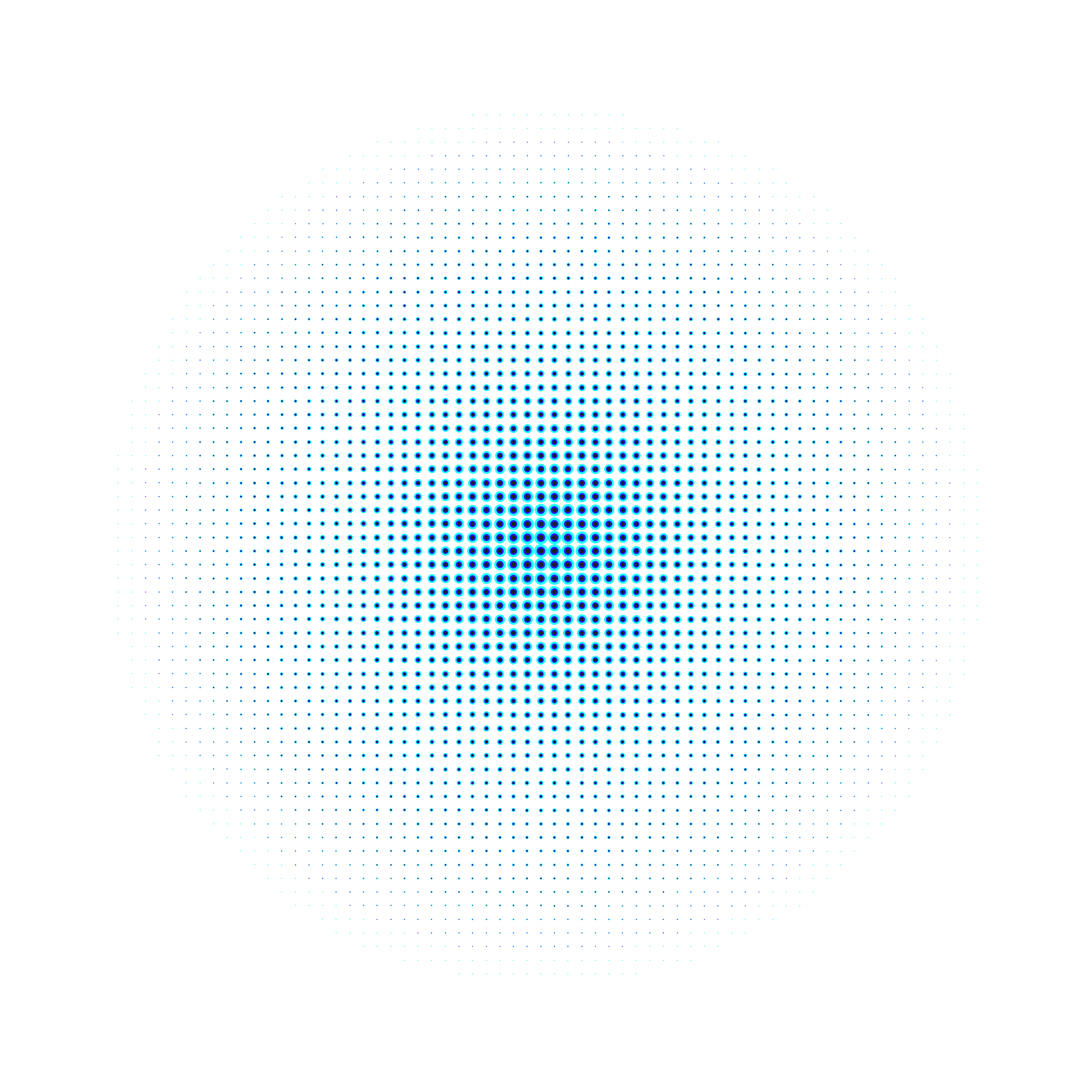 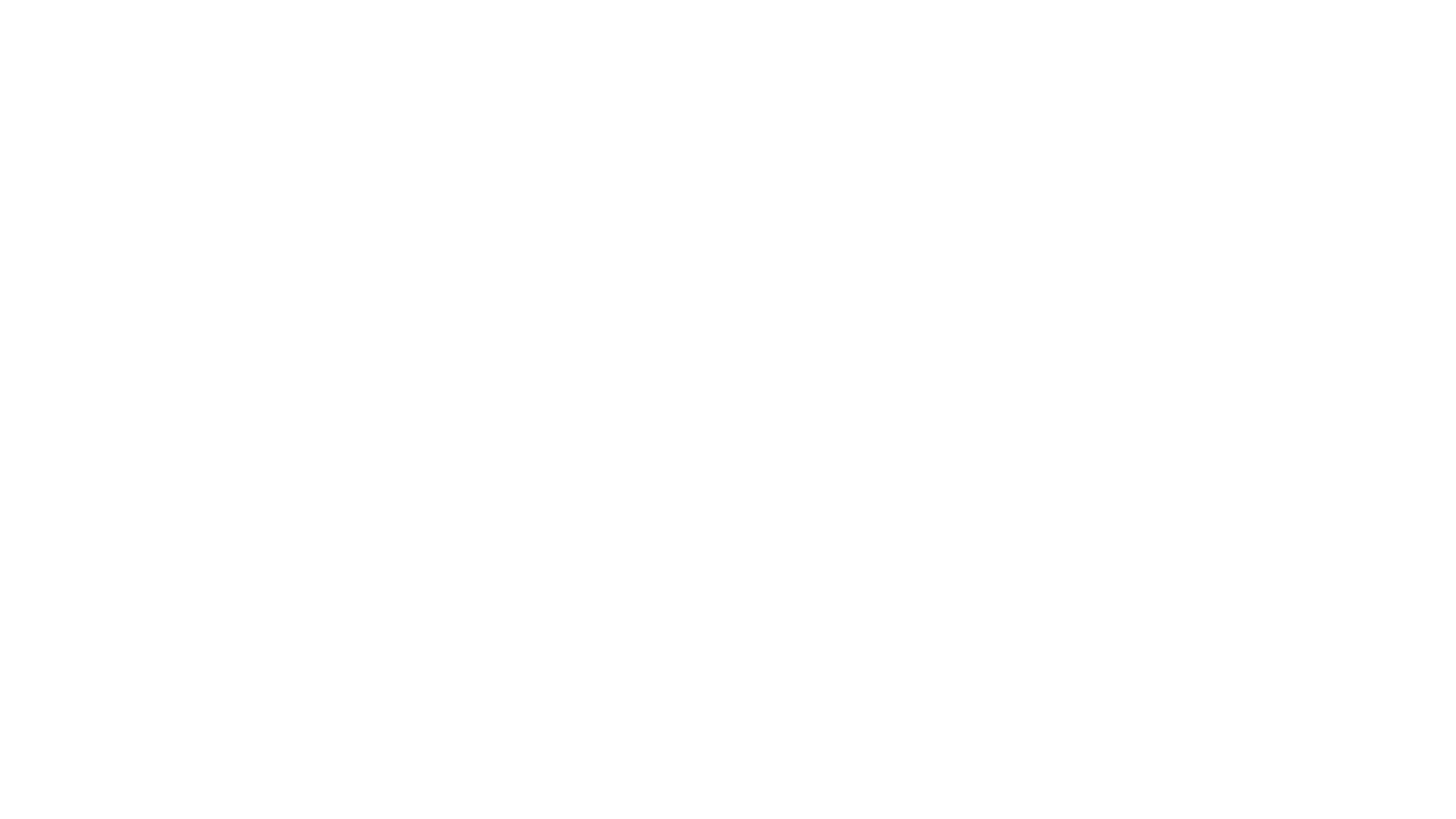 Ετοιμότητα απομακρυσμένης εργασίας - Βασικοί μαθησιακοί στόχοι
Οι βασικοί μαθησιακοί στόχοι για το κεφάλαιο "Ετοιμότητα για απομακρυσμένη εργασία" είναι οι εξής:
Οι συμμετέχοντες γνωρίζουν πώς να εργάζονται εξ αποστάσεως σε μια ομάδα 
Οι συμμετέχοντες κατανοούν την εικονική επικοινωνία
Οι συμμετέχοντες κατανοούν την κριτική σκέψη 
Οι συμμετέχοντες γνωρίζουν πώς να οργανώνουν και να διαχειρίζονται καλύτερα το χρόνο τους
Οι συμμετέχοντες γνωρίζουν πώς να χρησιμοποιούν τη δημιουργική επίλυση προβλημάτων
Οι συμμετέχοντες γνωρίζουν πώς να εφαρμόζουν την πειθαρχία
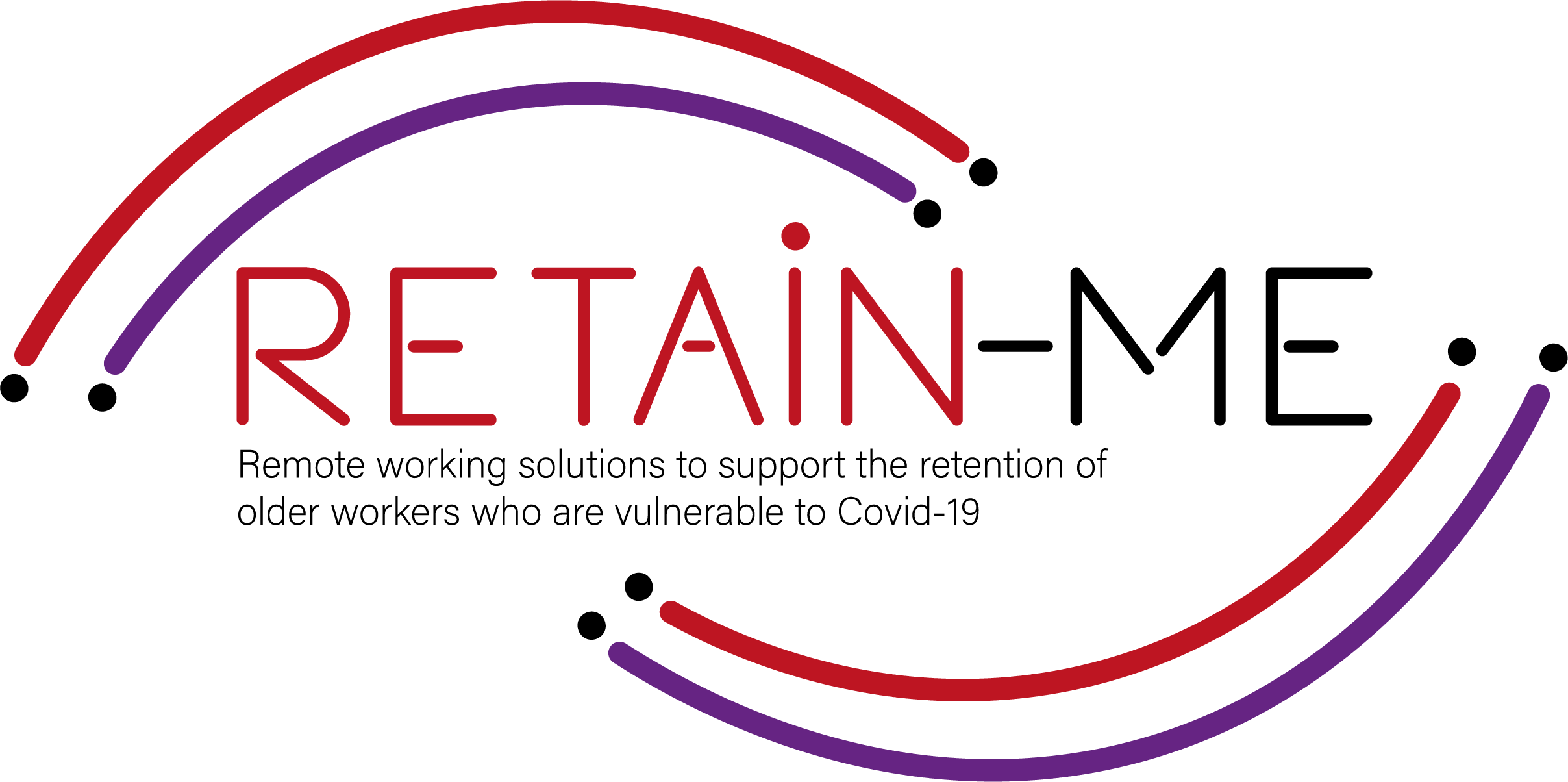 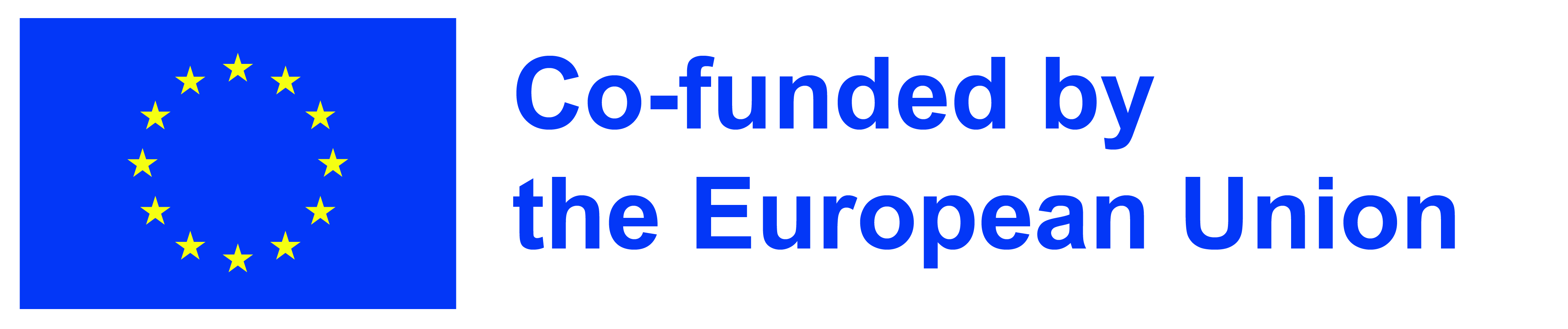 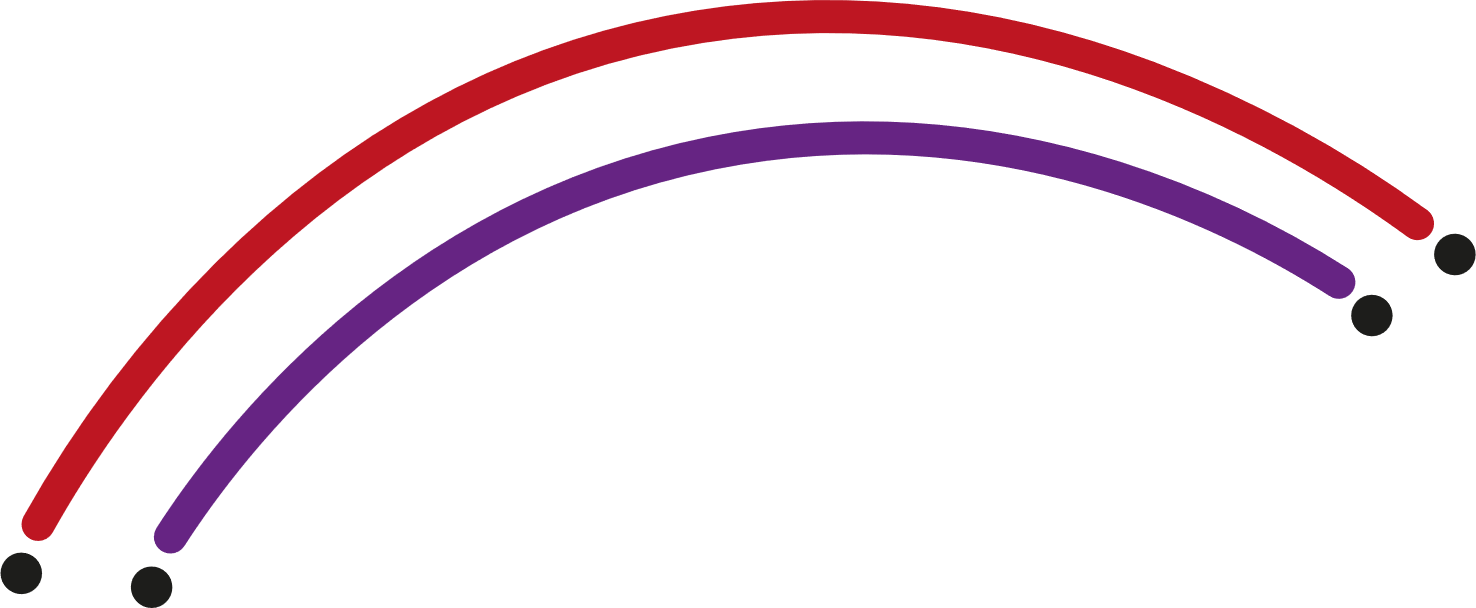 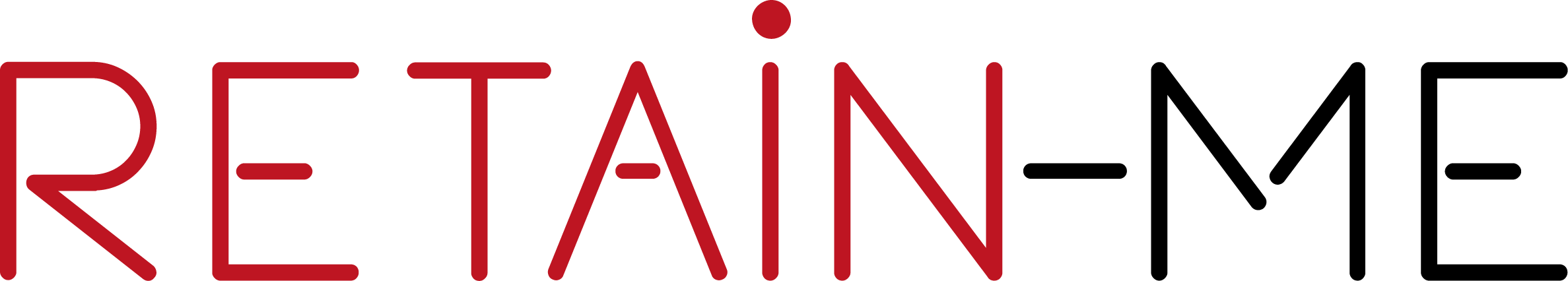 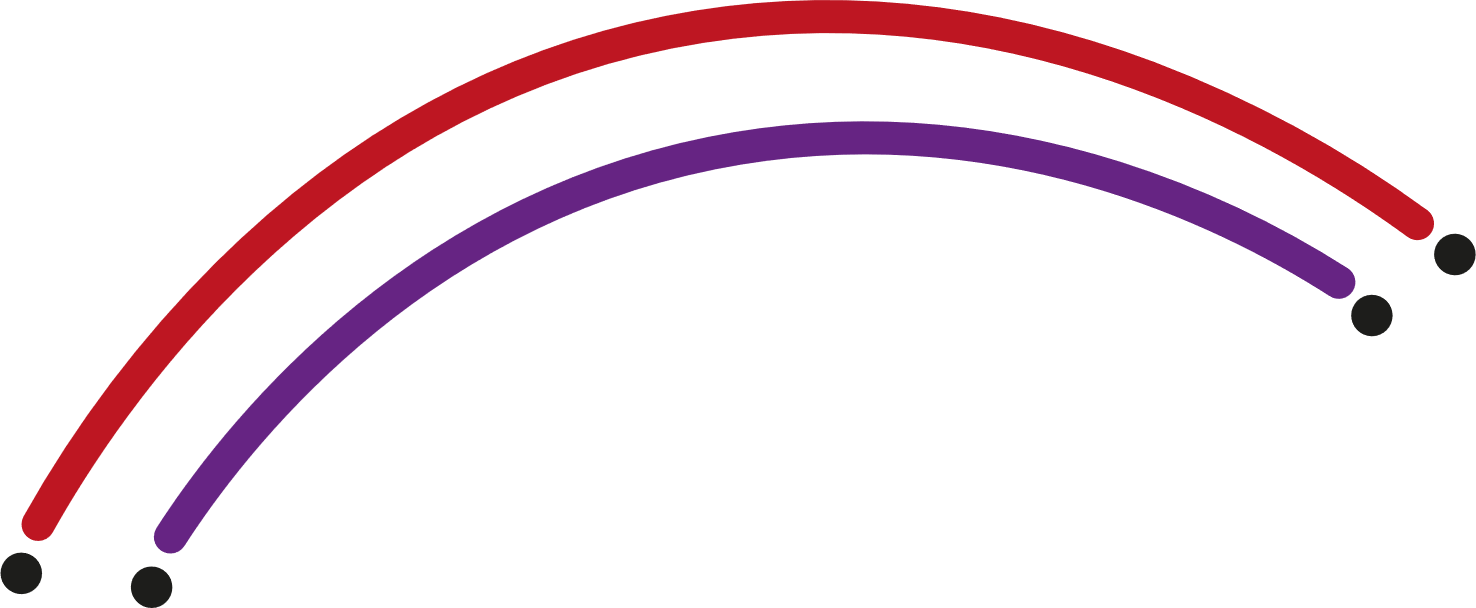 ΕΙΣΑΓΩΓΗ
Κατανόηση της εικονικής επικοινωνίας
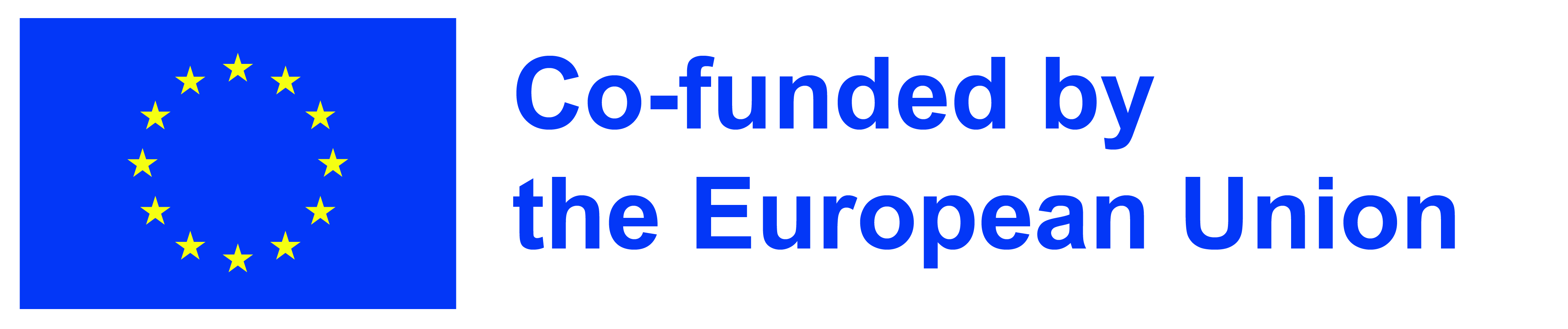 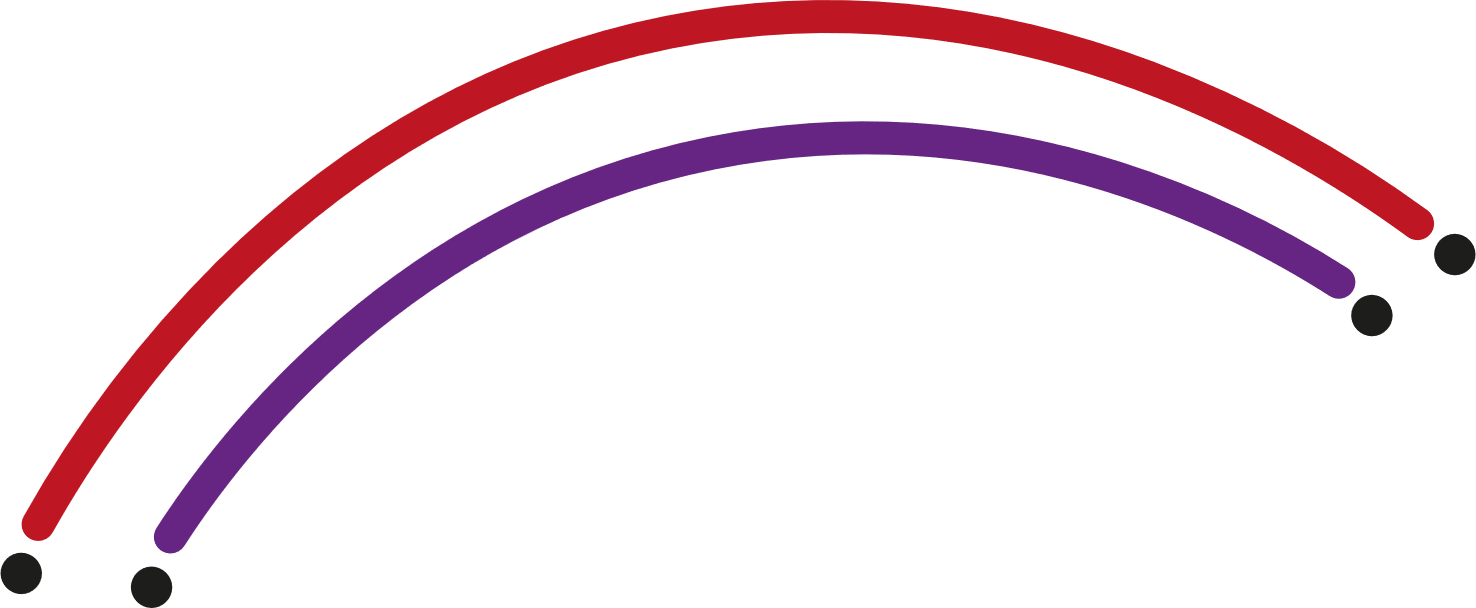 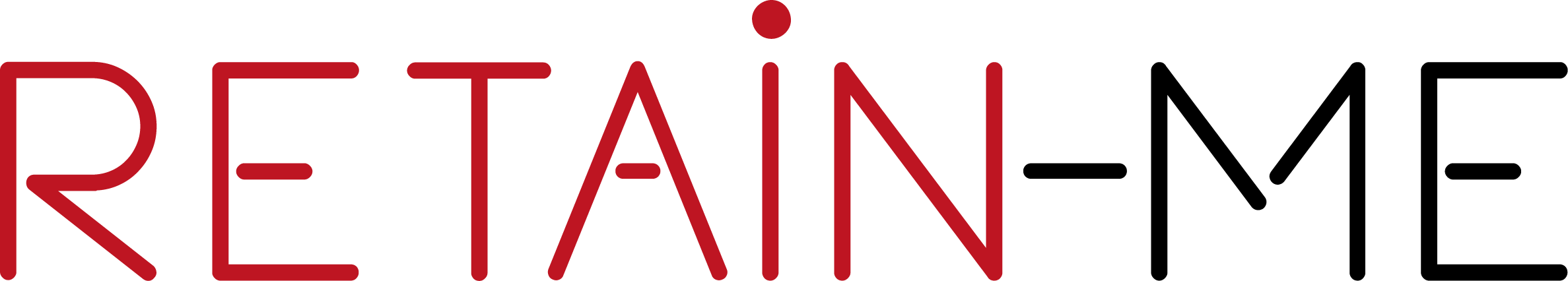 Ορίζουμε την εικονική επικοινωνία ως έναν τρόπο επικοινωνίας που περιλαμβάνει τη χρήση της τεχνολογίας - ήχου και βίντεο - για την επικοινωνία με άτομα που δεν είναι φυσικά παρόντα μπροστά μας. Οι άνθρωποι μπορεί να βρίσκονται στο διπλανό δωμάτιο, σε άλλο όροφο, στη γειτονιά ή ακόμη και χιλιόμετρα μακριά. Αν και η εικονική επικοινωνία ξεκίνησε πολύ παλιά με την εφεύρεση του τηλεφώνου, η έλευση των webcams, των τηλεδιασκέψεων και των άμεσων επικοινωνιών, που έκαναν την εικονική επικοινωνία μεγάλη επιτυχία. Σήμερα χρησιμοποιούμε την εικονική επικοινωνία σχεδόν σε κάθε εργασία της ζωής μέσα στην οικογένεια, τους φίλους και το γραφείο, για να αναφέρουμε μερικά από αυτά.
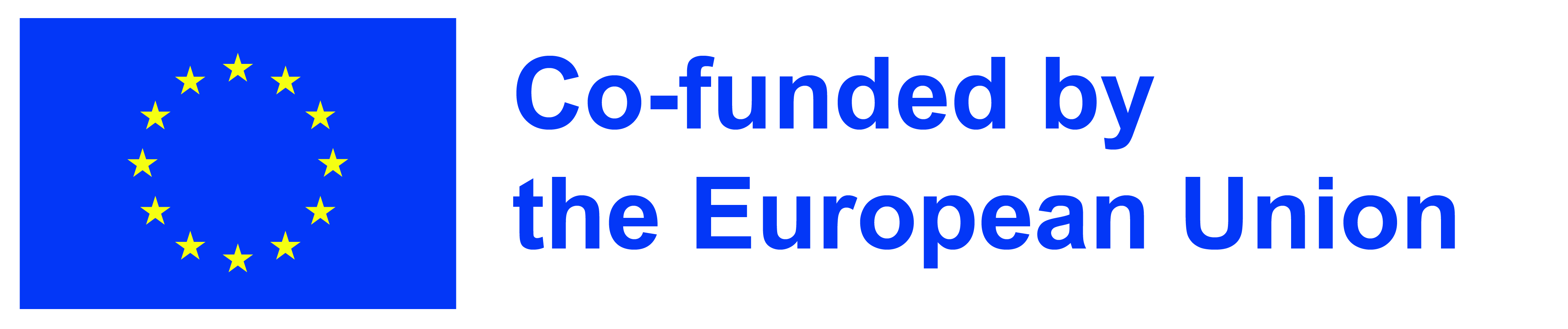 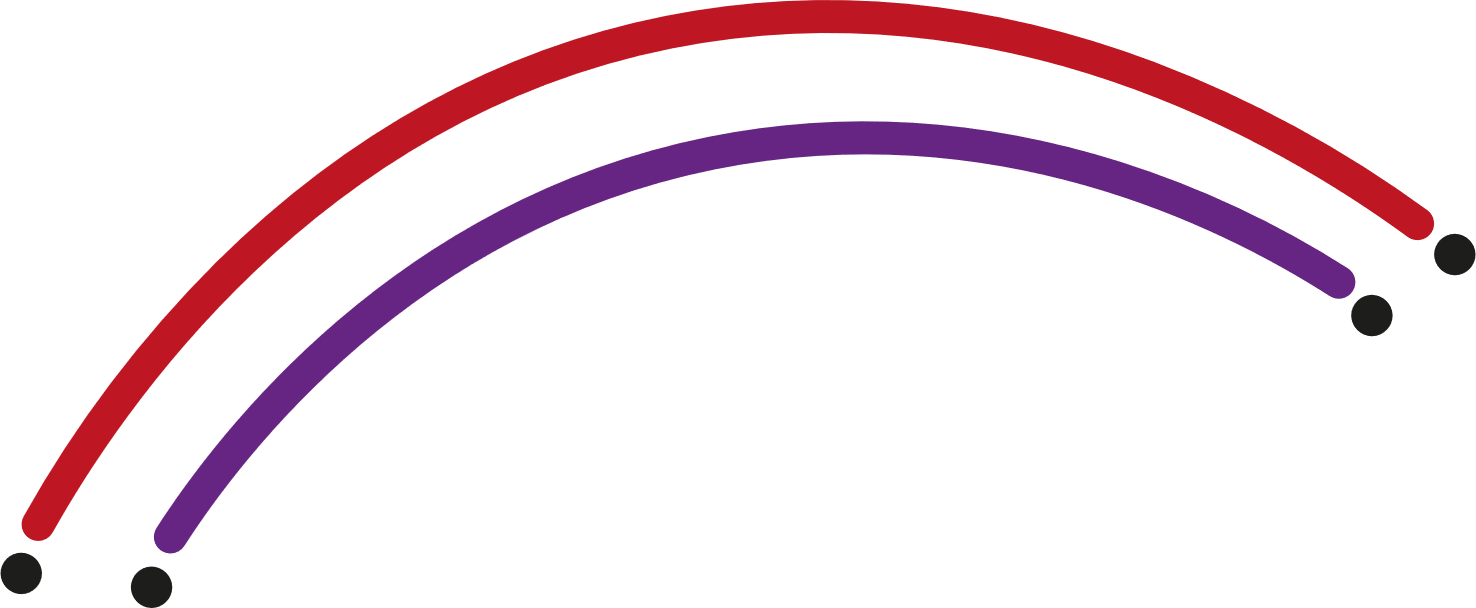 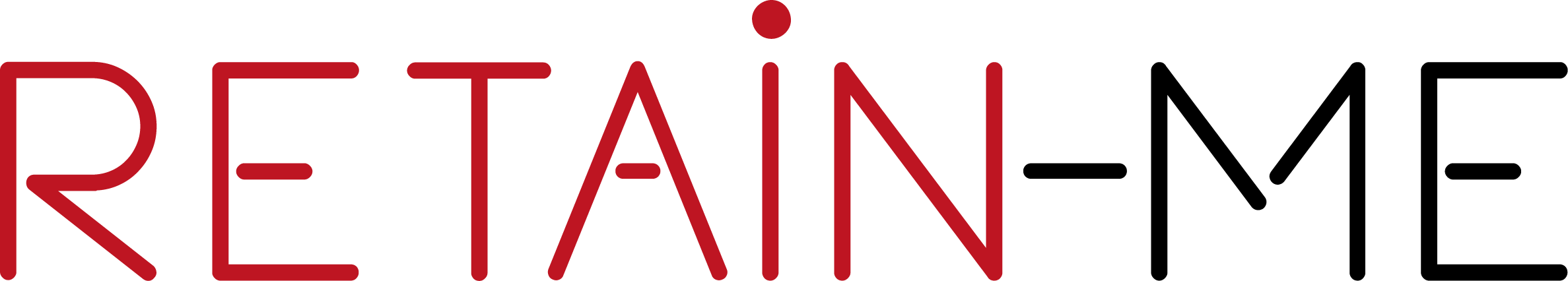 Αποτελεσματική επικοινωνία 
Η αποτελεσματική επικοινωνία είναι σημαντική σε μια εικονική ομάδα. Η ανοιχτή, ειλικρινής επικοινωνία όχι μόνο σας βοηθά να αποφύγετε τις παρεξηγήσεις, αλλά θα αυξήσει και την αποτελεσματικότητά σας.
Είναι ζωτικής σημασίας να έχετε σωστή επικοινωνία όταν εργάζεστε εξ αποστάσεως. 
Γιατί; Επειδή η εικονική επικοινωνία έχει τεράστιο αντίκτυπο στην παραγωγικότητα. Όταν η ομάδα σας γνωρίζει πώς να επικοινωνεί καλά, μπορεί να κάνει τη δουλειά της χωρίς να περιμένει ώρες για μια απάντηση. Επιπλέον, η κακή επικοινωνία μεταξύ απομακρυσμένων ομάδων αυξάνει τις πιθανότητες να πάνε τα πράγματα στραβά.
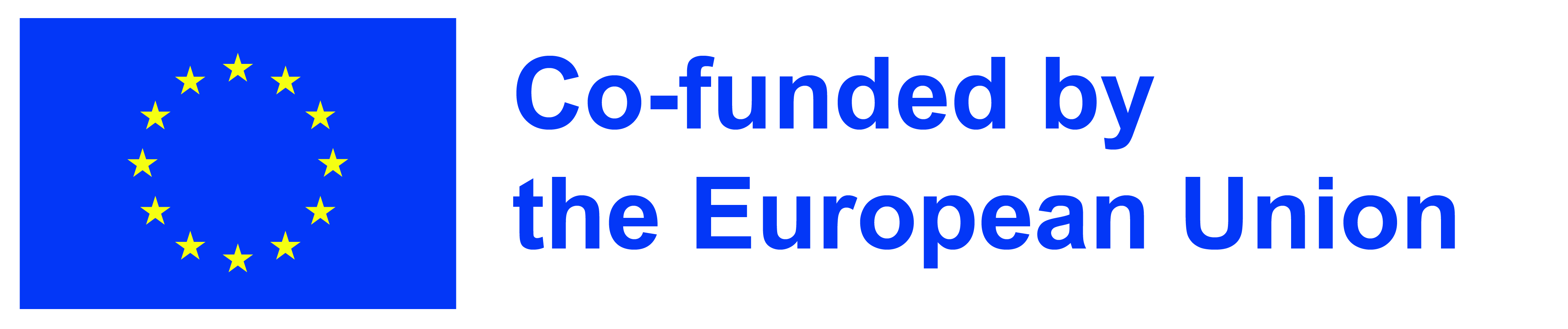 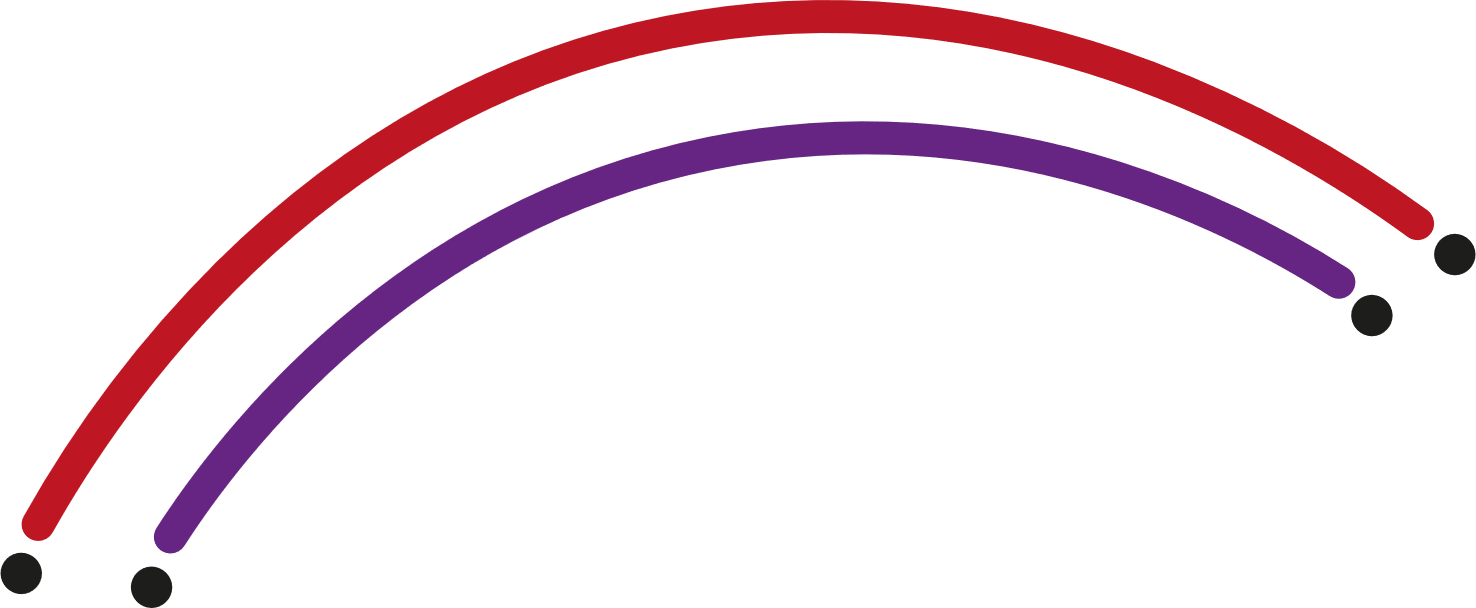 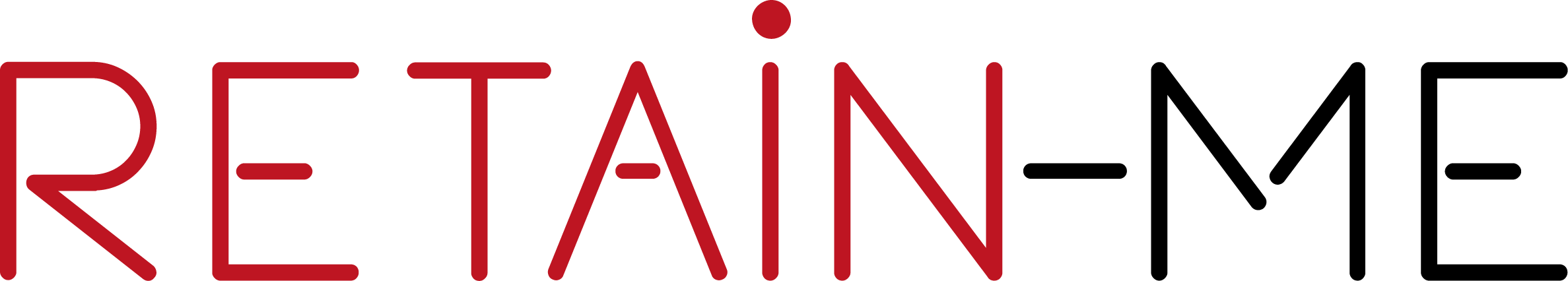 Κανόνες για καλύτερη επικοινωνία σε εικονικές ομάδες

Πείτε "καλημέρα"
Μία από τις μεγαλύτερες μεταβάσεις που αντιμετωπίζουν οι εργαζόμενοι όταν εργάζονται εξ αποστάσεως είναι η έλλειψη ανθρώπινης αλληλεπίδρασης και η έλλειψη δομής.
Ένα καλό μέρος για να ξεκινήσετε; Πείτε "καλημέρα" ο ένας στον άλλον και βρείτε χρόνο να συζητήσετε στον πρωινό σας καφέ. Αυτό θα βοηθήσει την απομακρυσμένη ομάδα σας να αισθάνεται λιγότερο απομακρυσμένη.

Χτίστε εμπιστοσύνη στο πρόσωπο και αναπτύξτε την εμπιστοσύνη αυτή με σαφείς προσδοκίες. Για να μπορέσουν οι άνθρωποι να εργαστούν αποτελεσματικά εικονικά, πρέπει να υπάρχει εμπιστοσύνη. Η εμπιστοσύνη δεν συμβαίνει με μαγικό τρόπο. Χτίζεται όταν φέρνετε την ομάδα σας μαζί για εκπαίδευση ή ομαδική ανάπτυξη και στη συνέχεια συνεχίζει να αναπτύσσεται με σαφείς προσδοκίες που τίθενται με συνέπεια από τους ηγέτες και ικανοποιούνται από την ομάδα.

Προσπαθήστε να ακούτε ενεργά όταν μιλάει κάποιος άλλος και μην προσπαθείτε ποτέ να κάνετε multitasking. Δώστε στον άλλον την πλήρη προσοχή σας - αυτό αποτελεί ένδειξη σεβασμού και θα τον καταλάβετε καλύτερα.
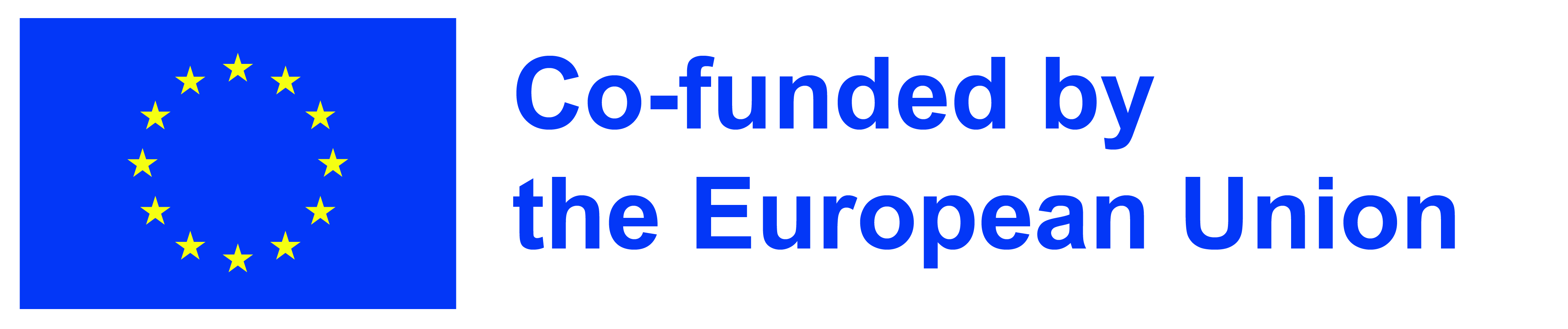 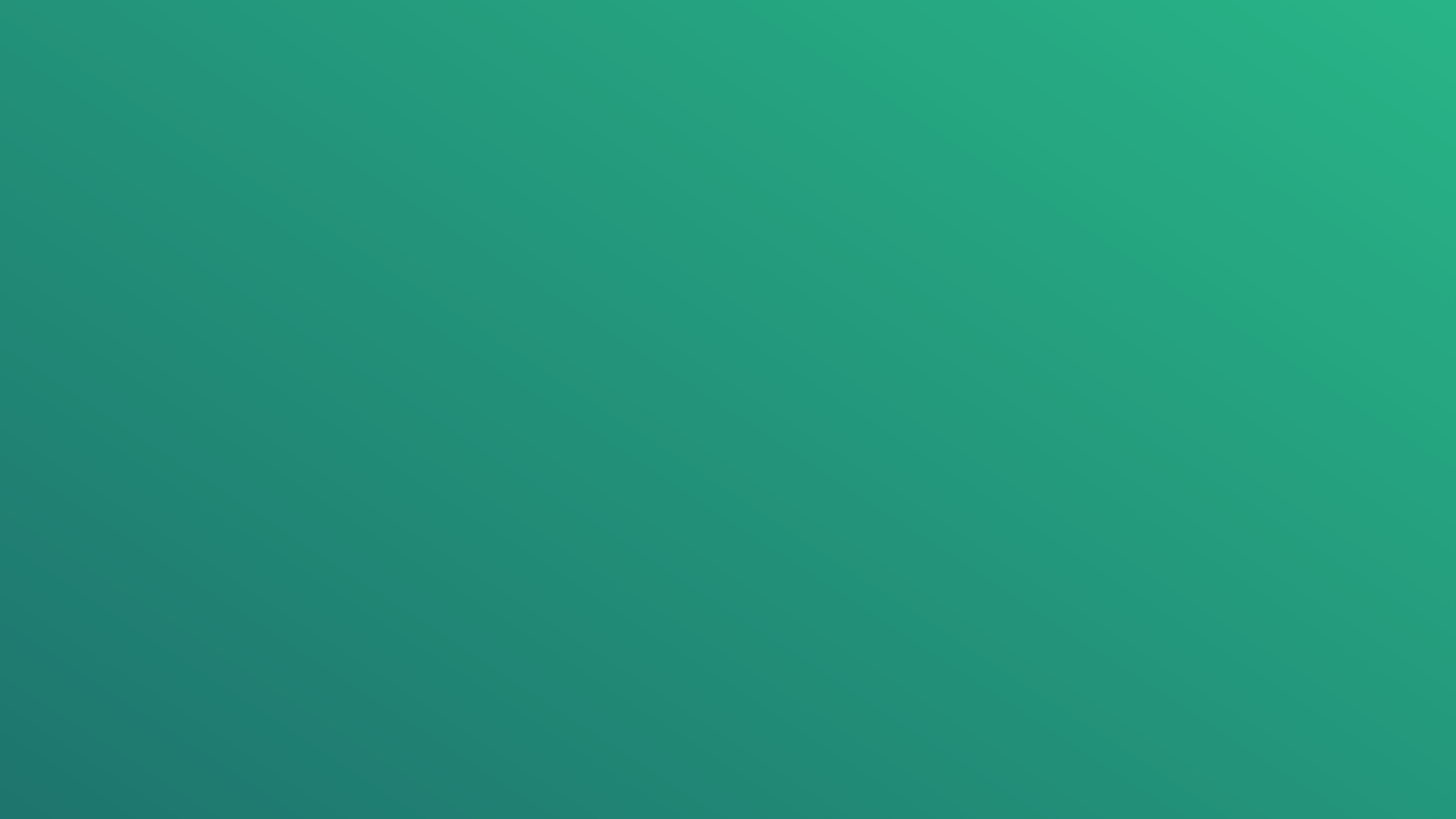 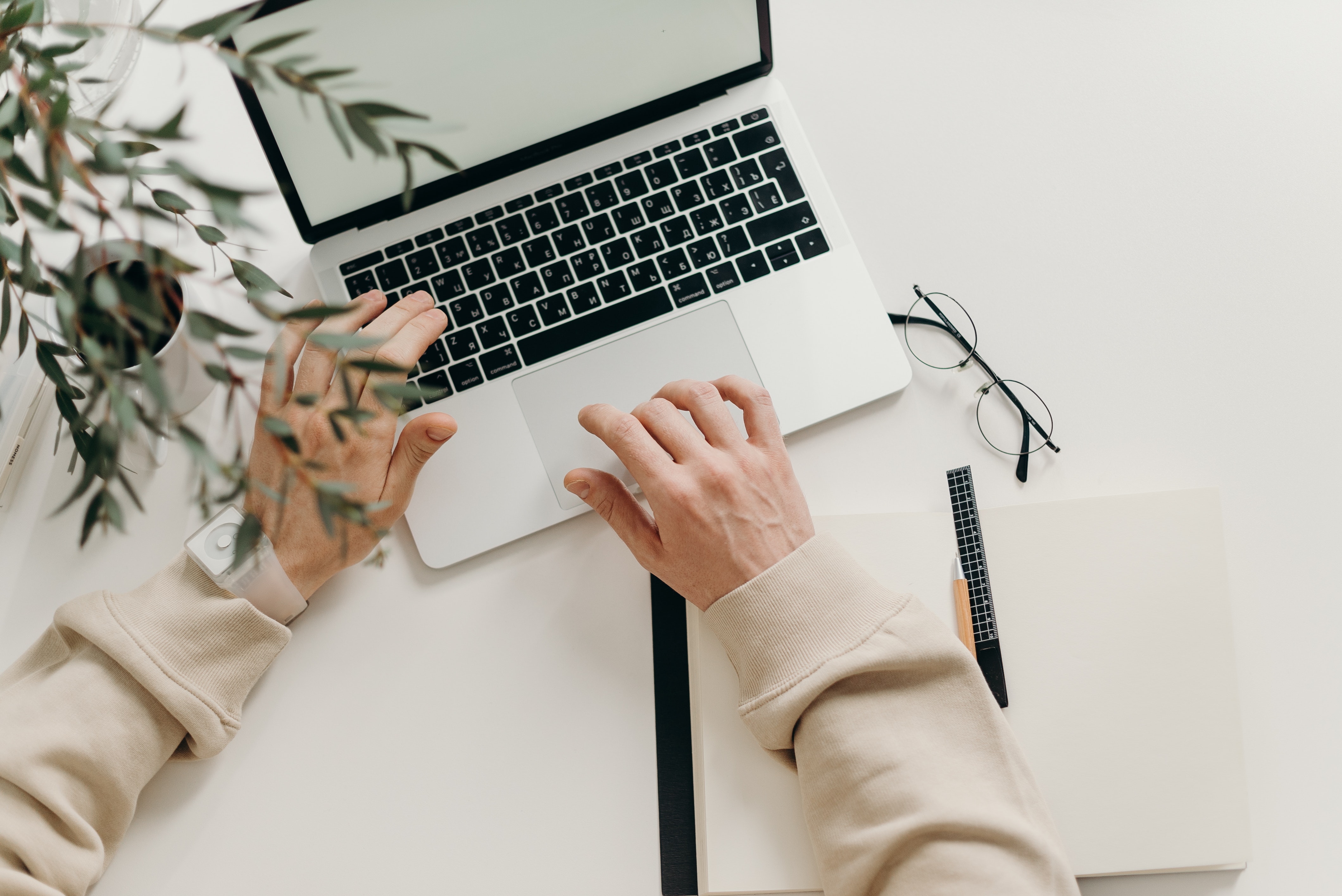 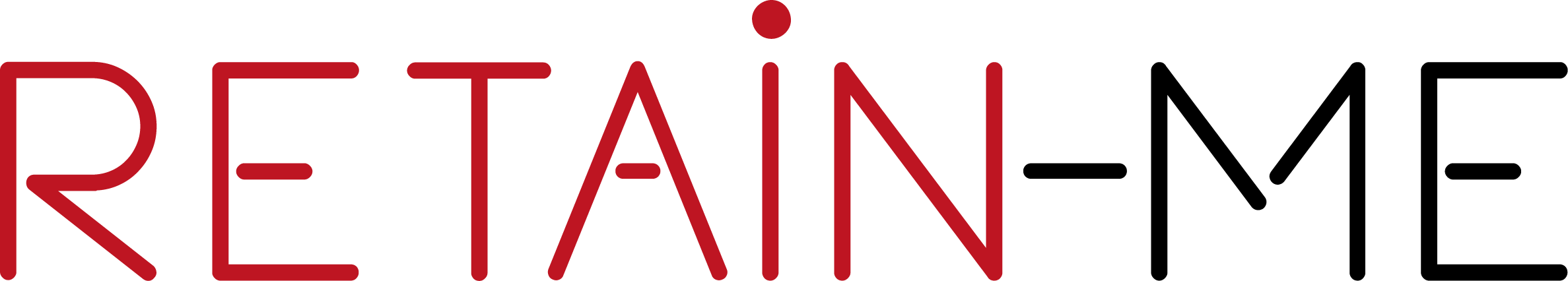 ΔΡΑΣΤΗΡΙΟΤΗΤΑ 1
5 συμβουλές για αποτελεσματική επικοινωνία όταν οι υπάλληλοί σας εργάζονται από το σπίτι
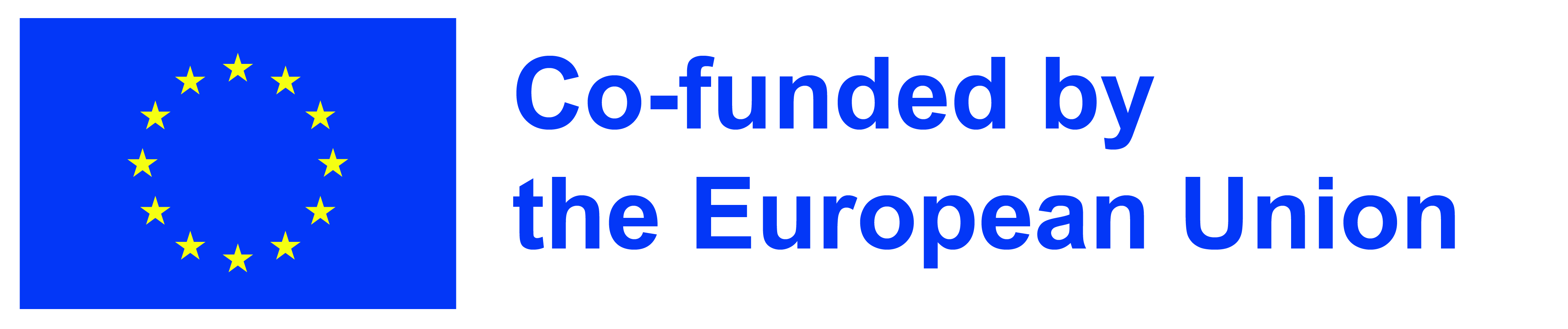 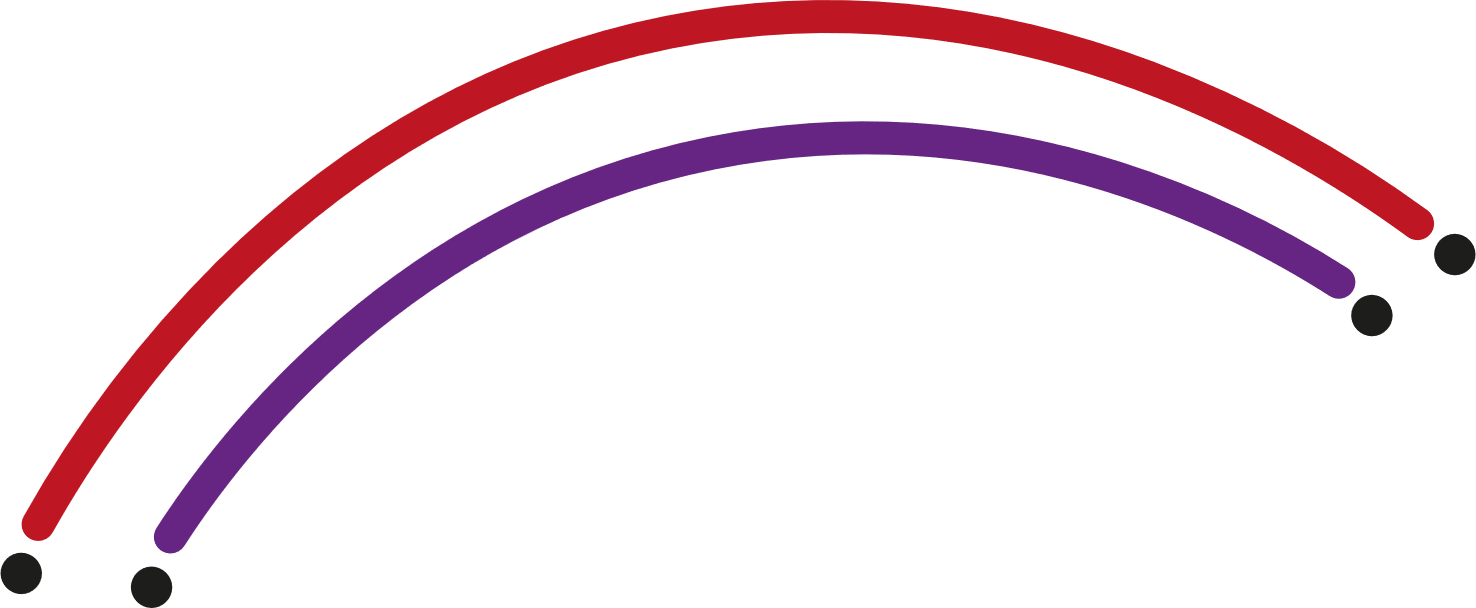 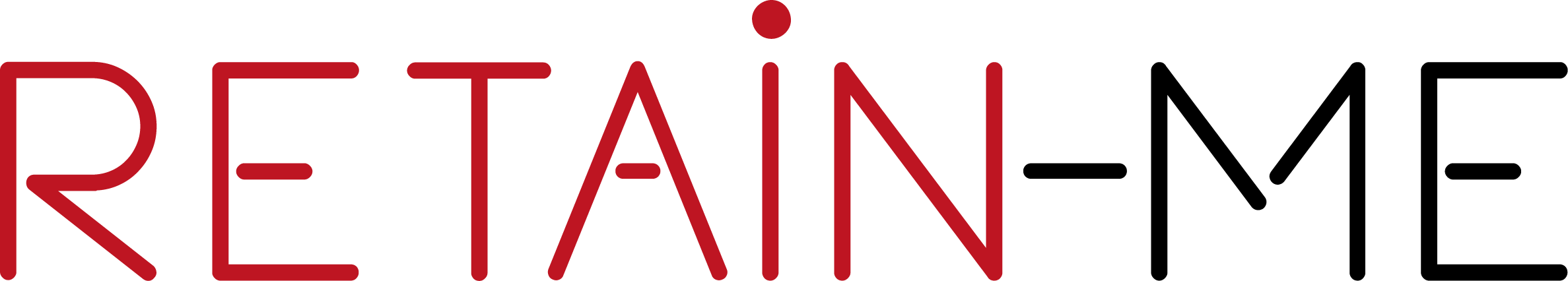 Στους σημερινούς ψηφιακούς χώρους εργασίας, πολλοί έχουν ήδη συνηθίσει να εργάζονται από το σπίτι ή εξ αποστάσεως, αλλά για άλλους είναι μια νέα εμπειρία που χρειάζεται λίγος χρόνος για να συνηθίσουν. Τι μπορείτε να κάνετε ως διευθυντής και εργοδότης για να εξασφαλίσετε αποτελεσματική επικοινωνία και να διατηρήσετε το ομαδικό πνεύμα;

Σε αυτή τη δραστηριότητα θα λάβετε 5 συμβουλές για την επικοινωνία με τους υπαλλήλους σας εξ αποστάσεως, τη δημιουργία συνοχής και τη διατήρηση της παραγωγικότητας.








https://blog.benify.se/5-tips-for-effektiv-kommunikation-nar-dina-anstallda-jobbar-hemifran (SE)
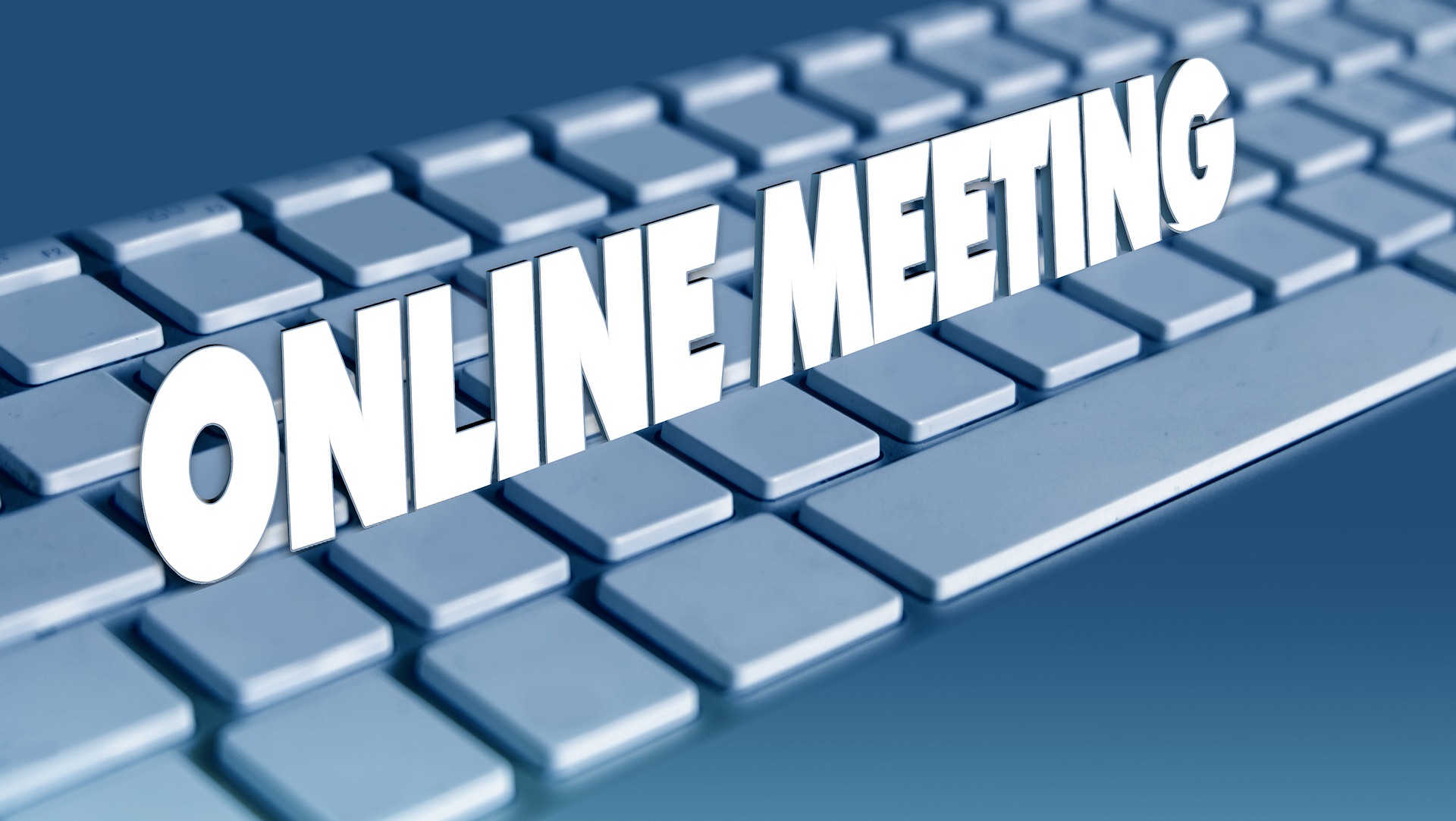 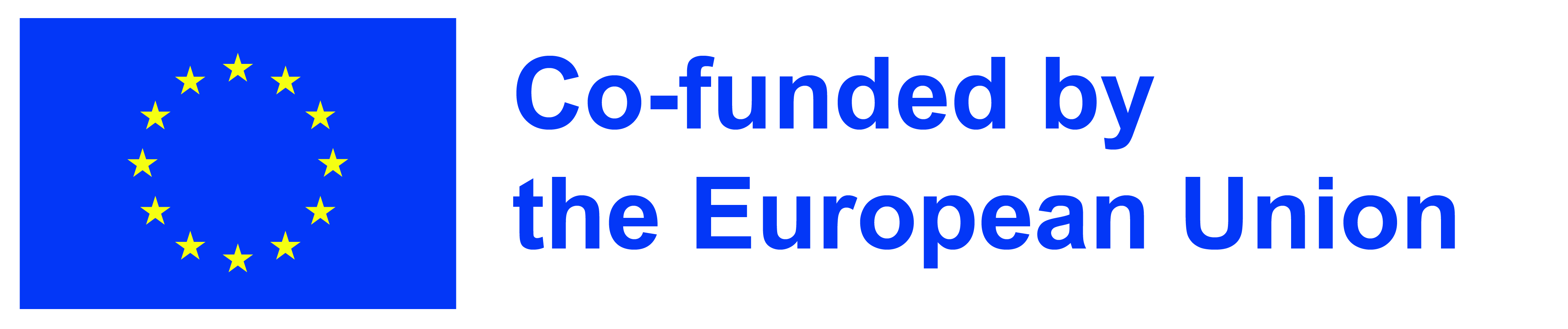 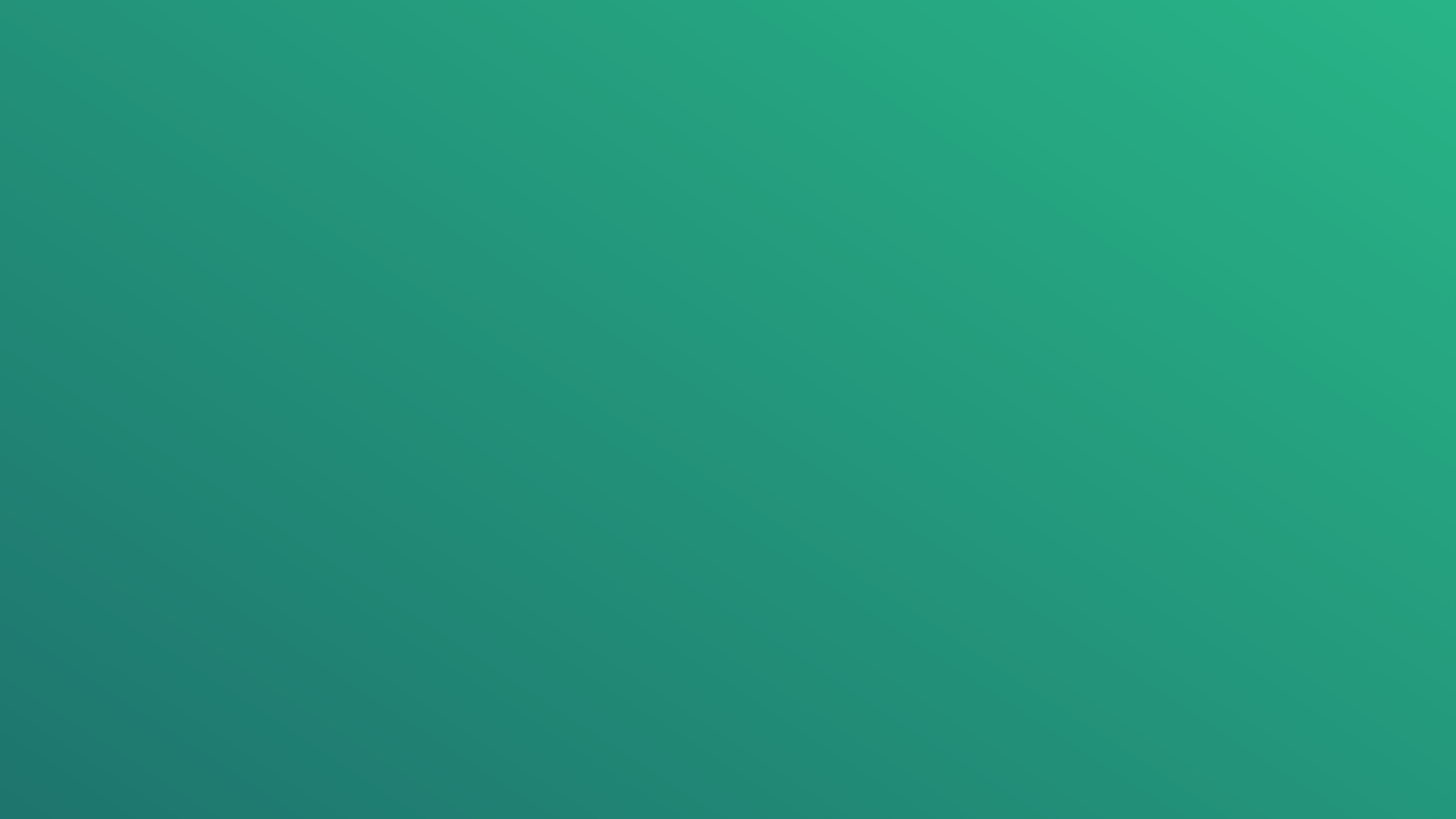 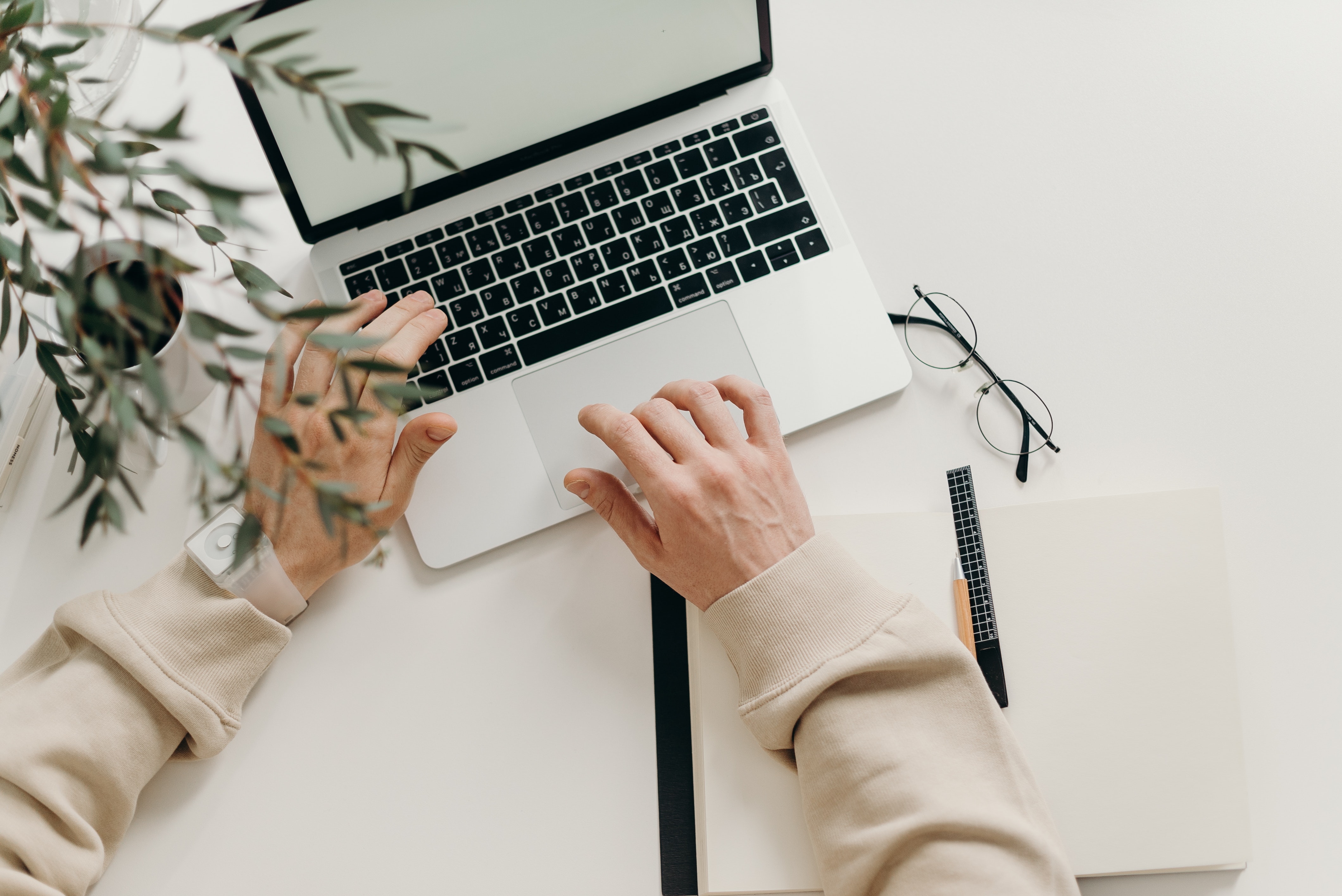 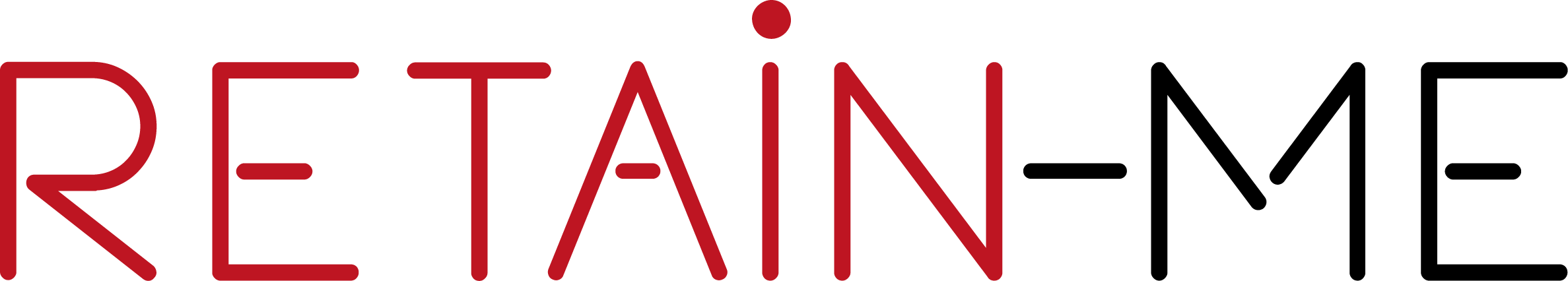 ΔΡΑΣΤΗΡΙΟΤΗΤΑ 2
Δύο αλήθειες και ένα ψέμα
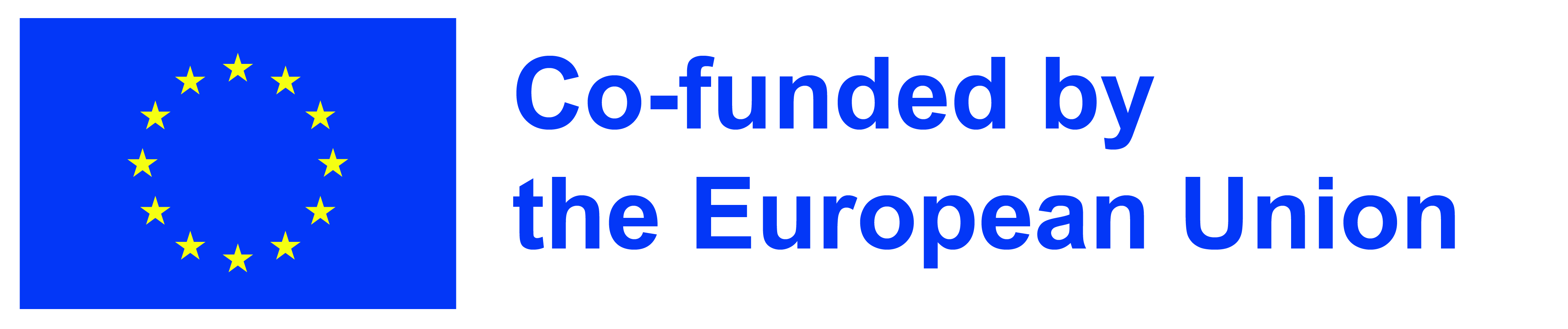 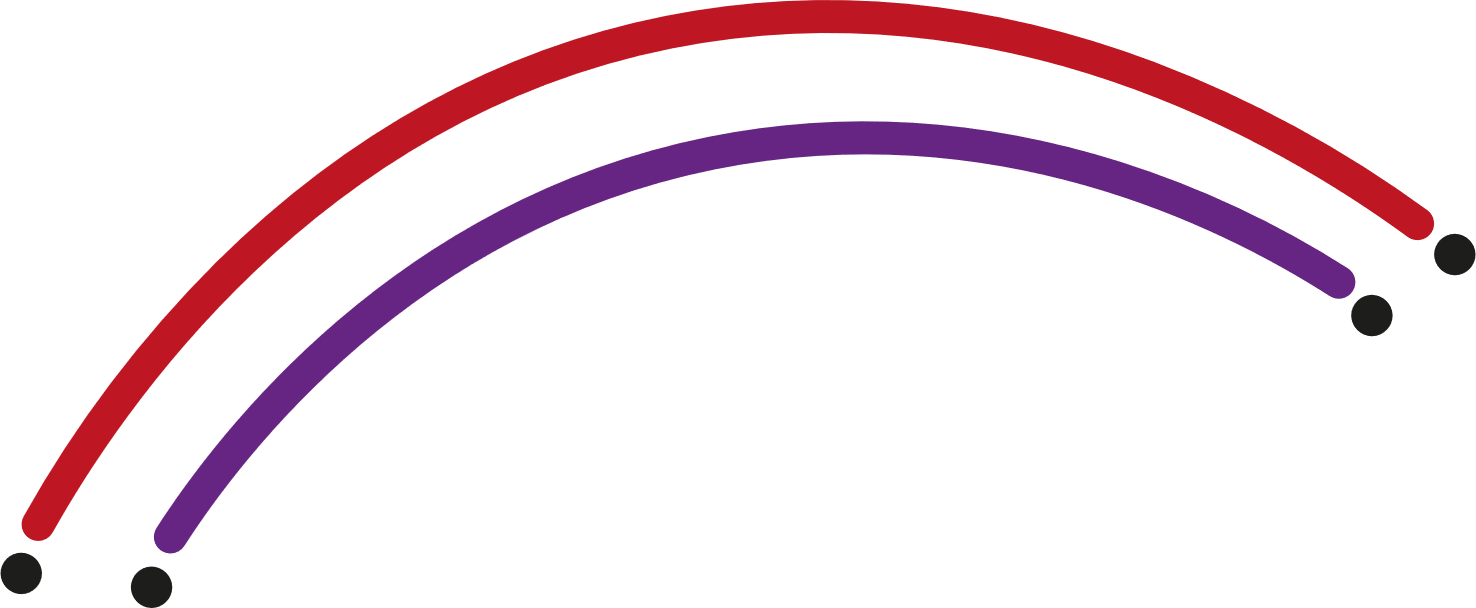 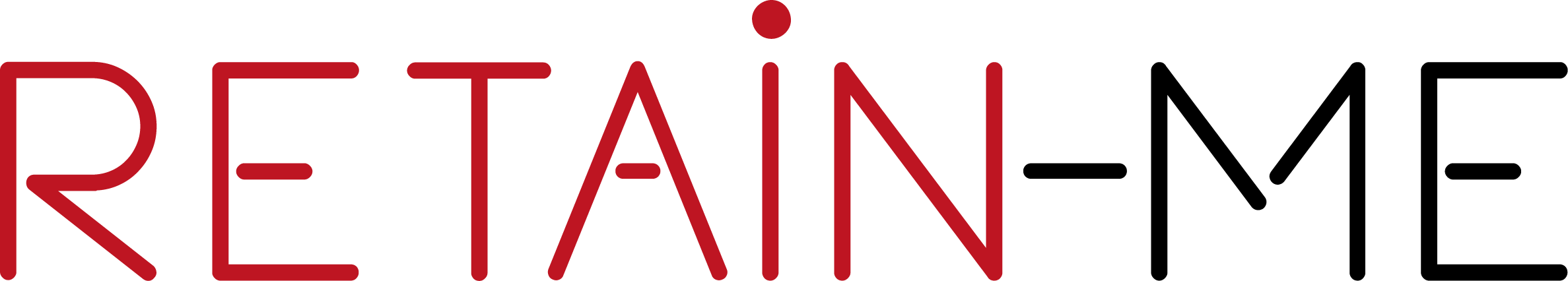 Δραστηριότητα: Δύο αλήθειες και ένα ψέμα
Μια διασκεδαστική δραστηριότητα : 
Αυτός είναι ένας τρόπος για να επιτευχθεί μια αποτελεσματική επικοινωνία μέσω ενός παιχνιδιού που αποτελεί επίσης μια καλή δραστηριότητα οικοδόμησης ομάδας.
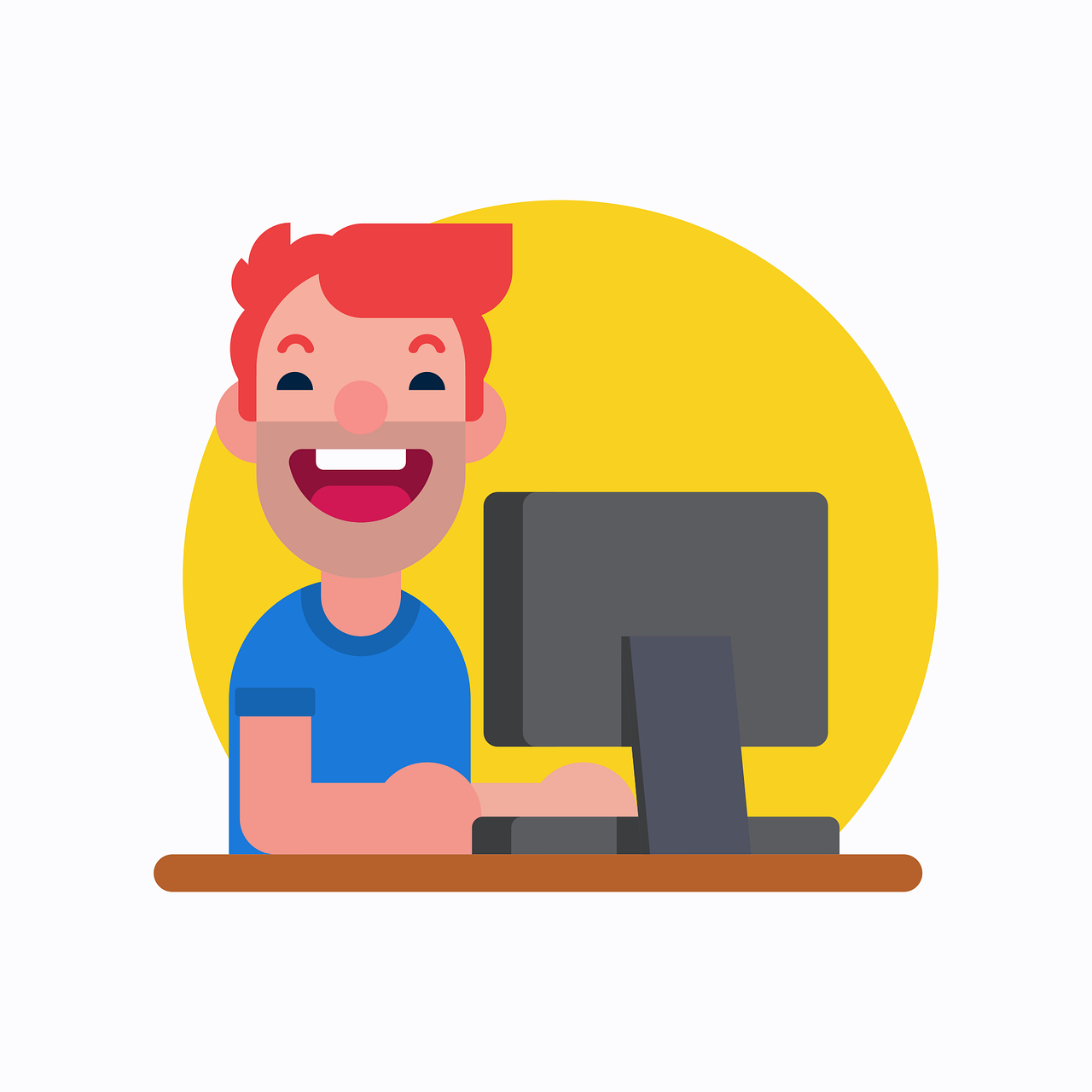 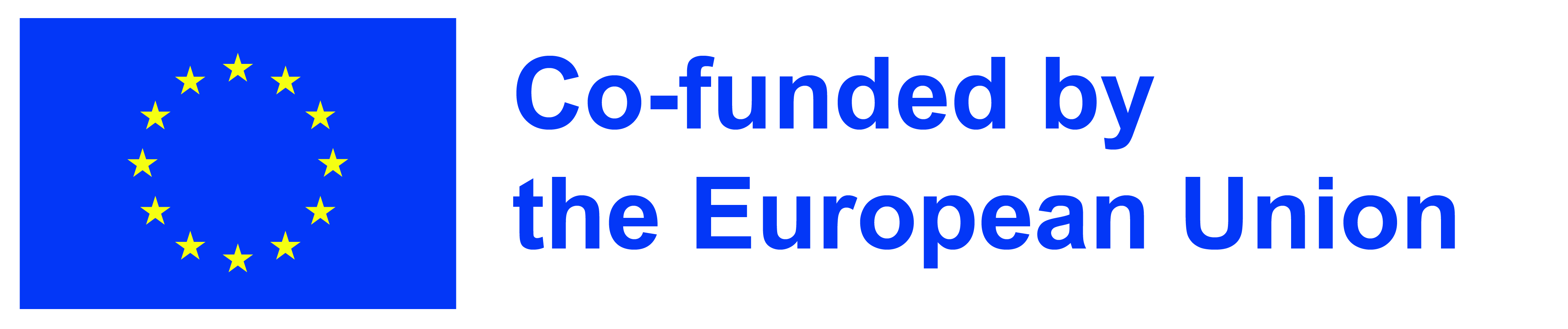 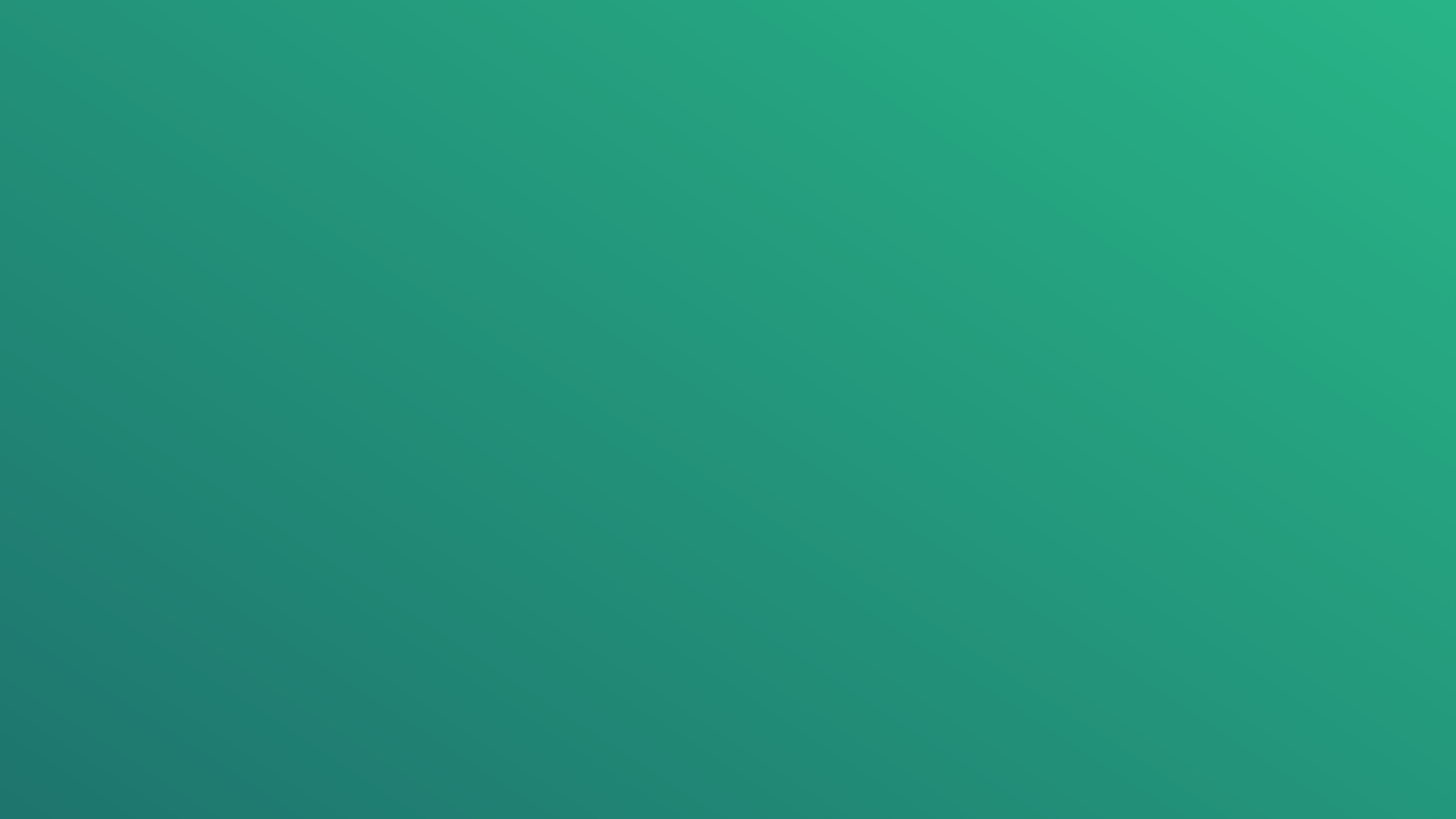 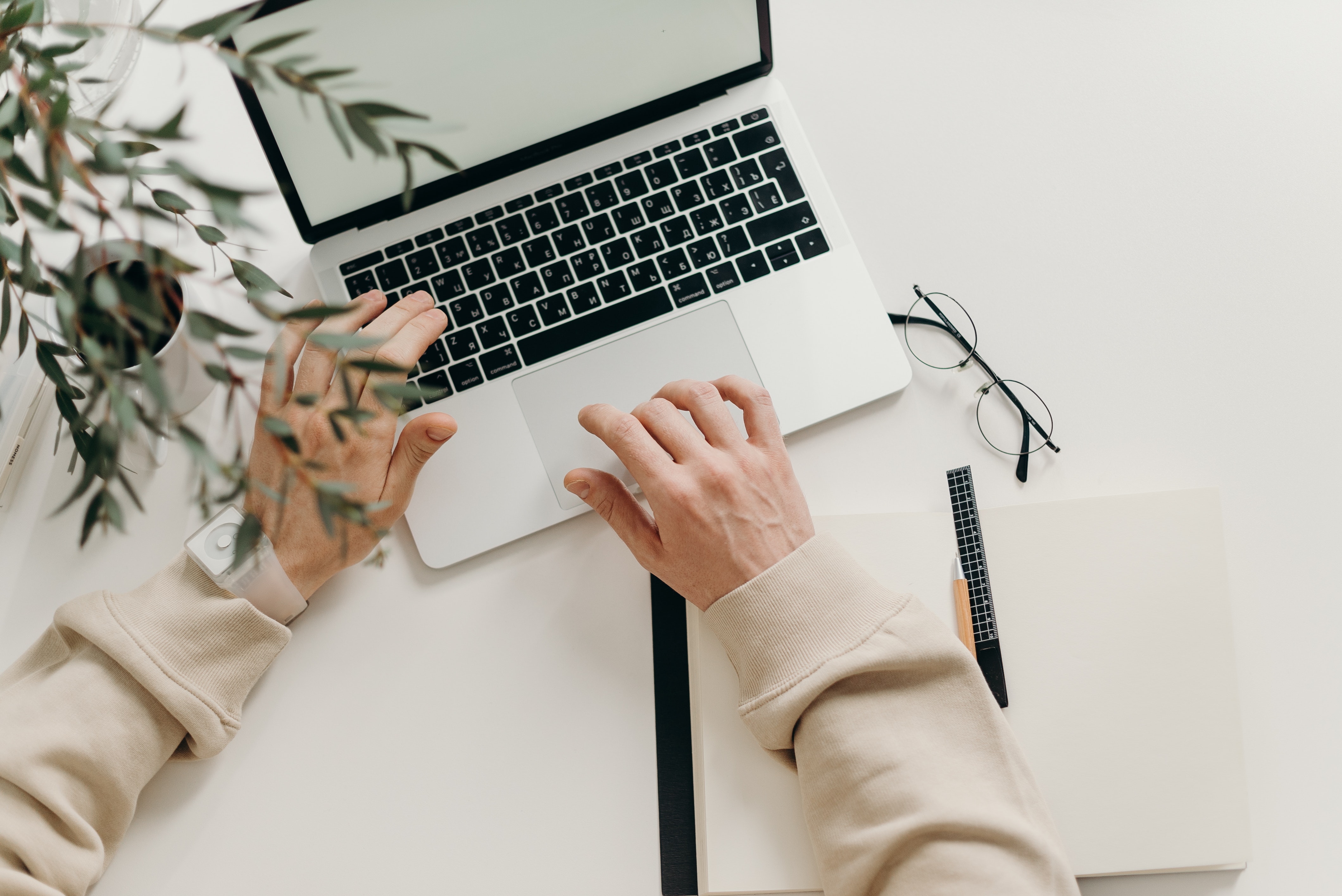 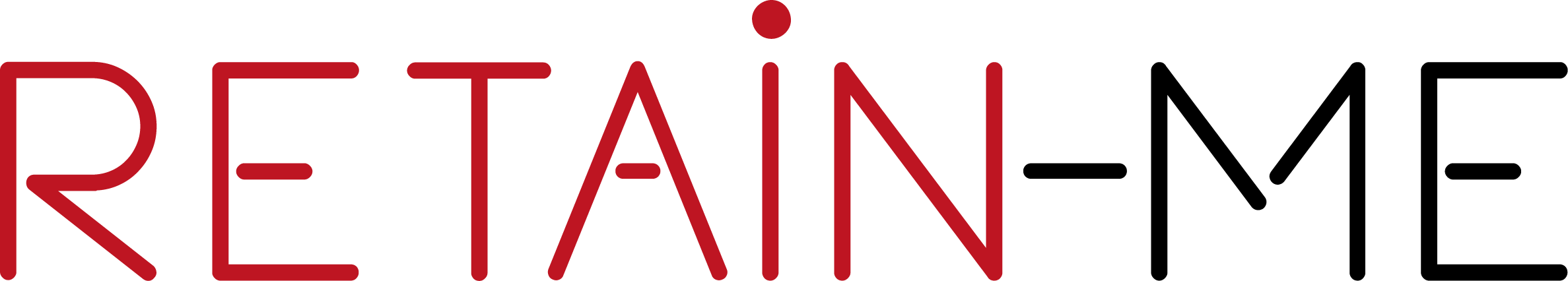 ΚΛΕΊΣΙΜΟ & ΣΥΜΠΈΡΑΣΜΑ
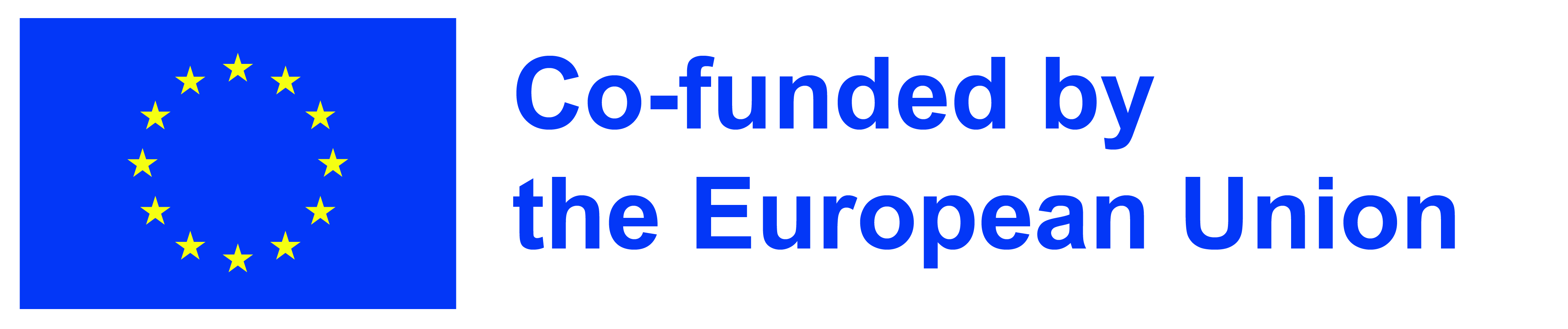 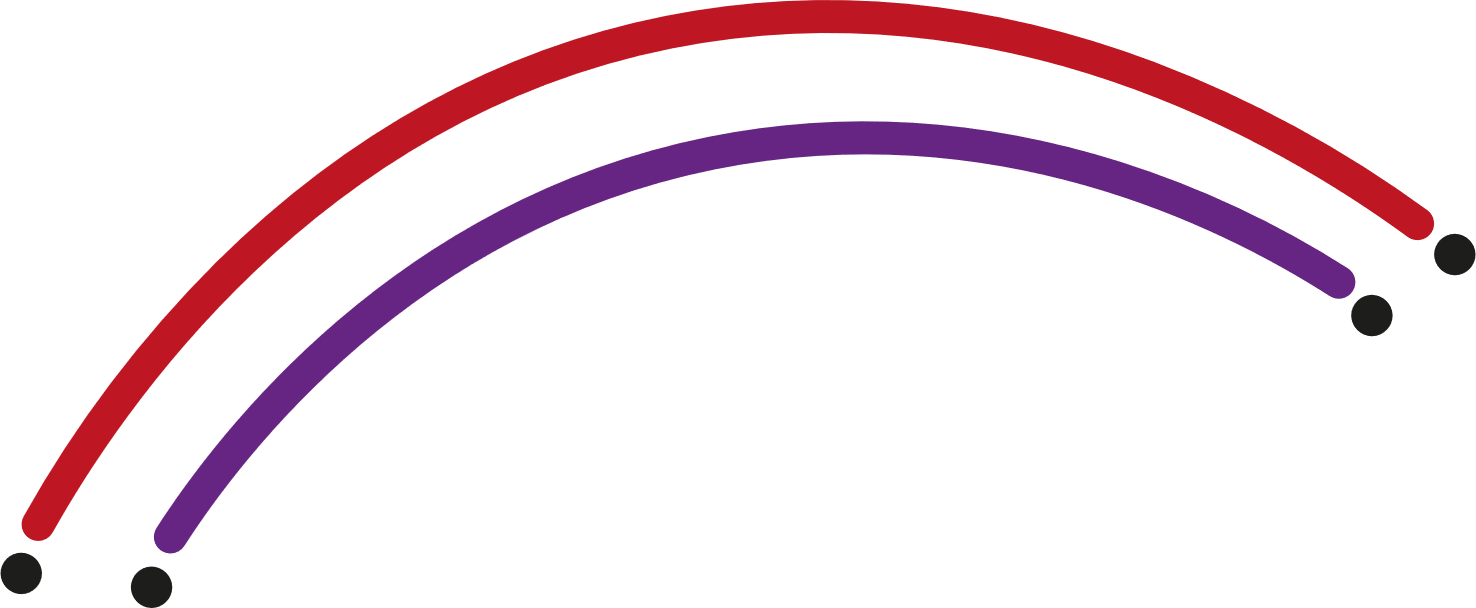 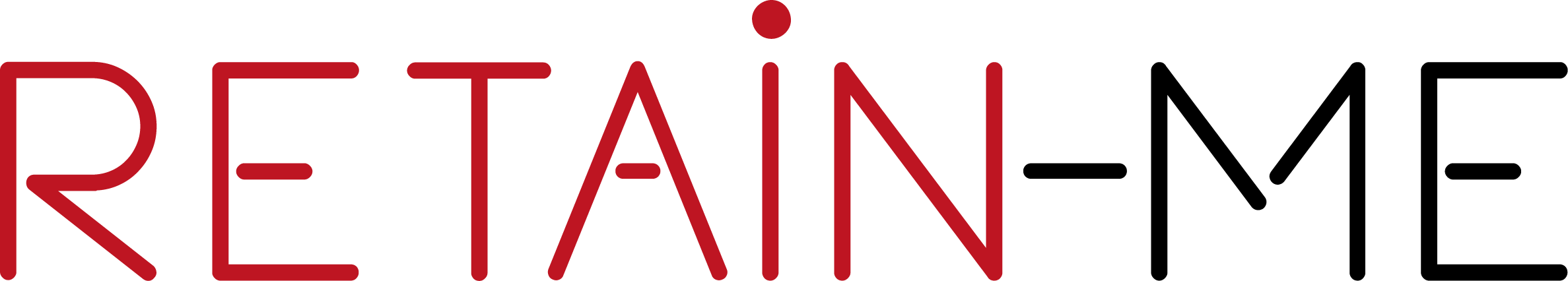 Με τόσες πολλές επιλογές εικονικών εργαλείων επικοινωνίας που είναι διαθέσιμες με ένα κλικ, η ζωή μας γίνεται σίγουρα ευκολότερη. Στις μέρες μας, η δυνατότητα να επικοινωνούμε εικονικά και άμεσα ή να μοιραζόμαστε τις πληροφορίες μας μέσα σε δευτερόλεπτα είναι πολύ σημαντική. Η εικονική επικοινωνία δημιουργεί ένα περιβάλλον επικοινωνίας το οποίο είναι οικονομικά αποδοτικό, εξοικονομεί χρόνο και είναι προσβάσιμο 24 ώρες το 24ωρο. Η επικοινωνία έχει εξελιχθεί τις τελευταίες δεκαετίες και πολύ σύντομα, η εικονική επικοινωνία θα αποτελέσει τη βάση της επικοινωνίας στο μέλλον. Θα δούμε μια σειρά από νέα προϊόντα και τεχνολογίες που θα βοηθήσουν στο να γίνει η εικονική επικοινωνία μας ευκολότερη και ταχύτερη. 

Με πολλά πλεονεκτήματα και χαρακτηριστικά, οι άνθρωποι σε όλο τον κόσμο έχουν πρόσβαση σε πολλαπλά εργαλεία εικονικής επικοινωνίας, τα οποία κάνουν τη ζωή τους εύκολη και άνετη.
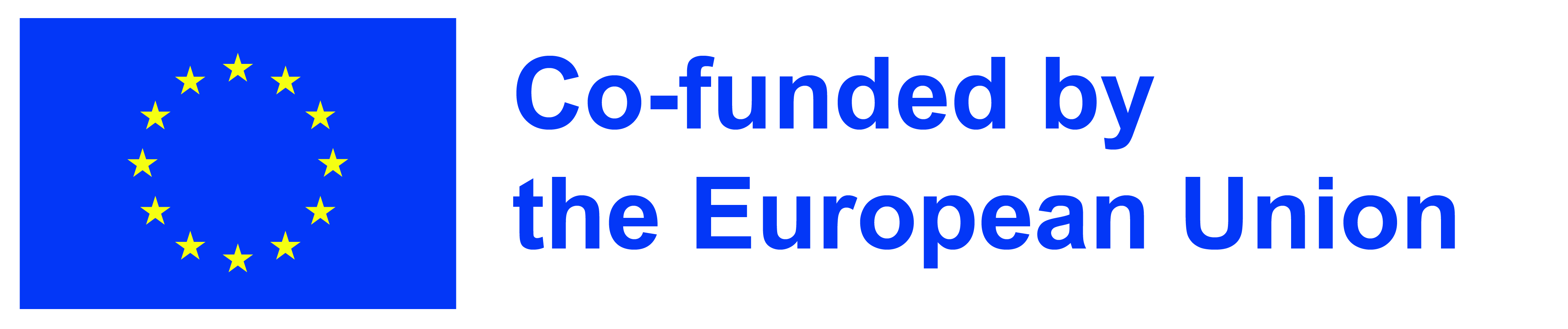 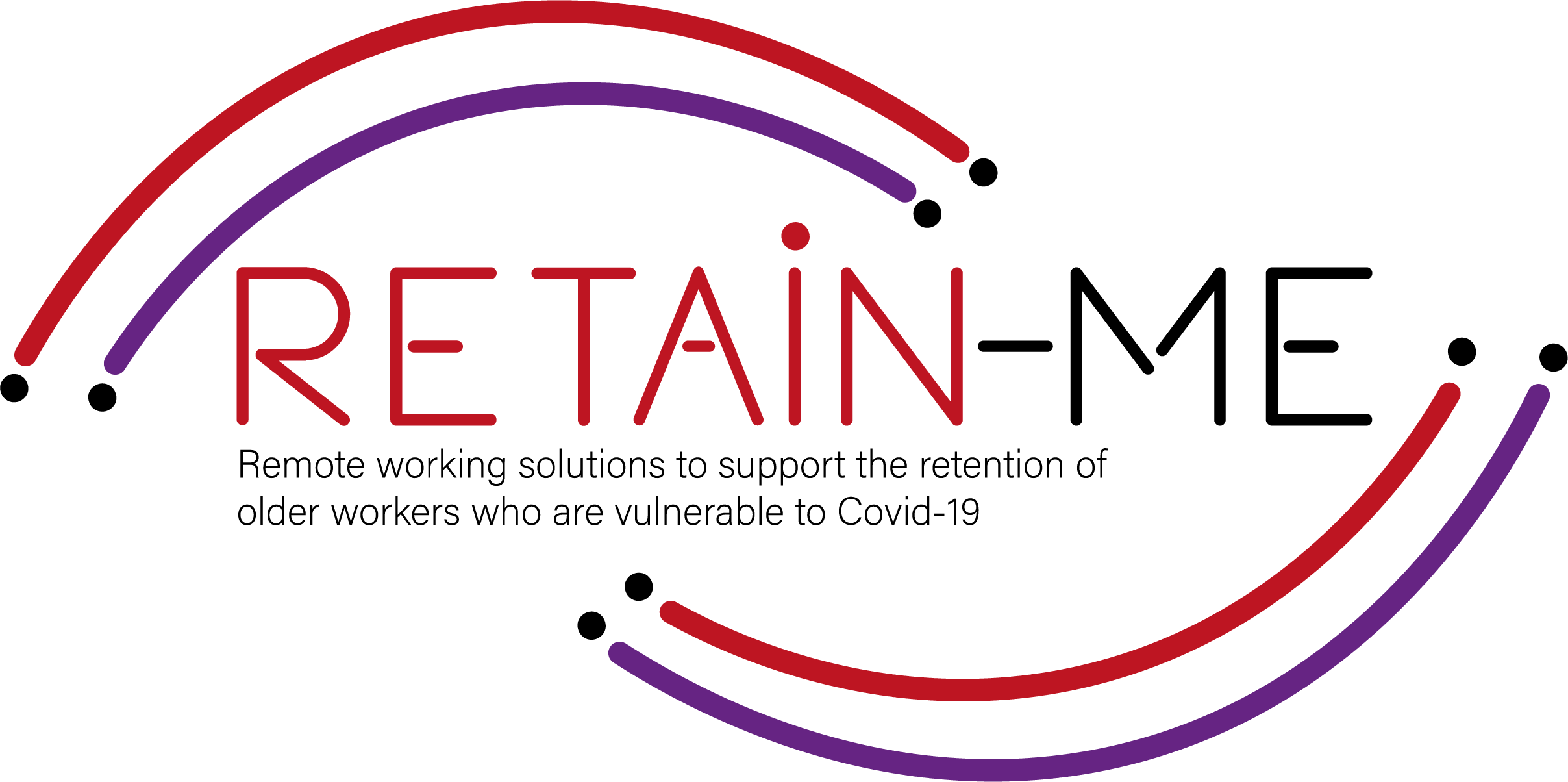 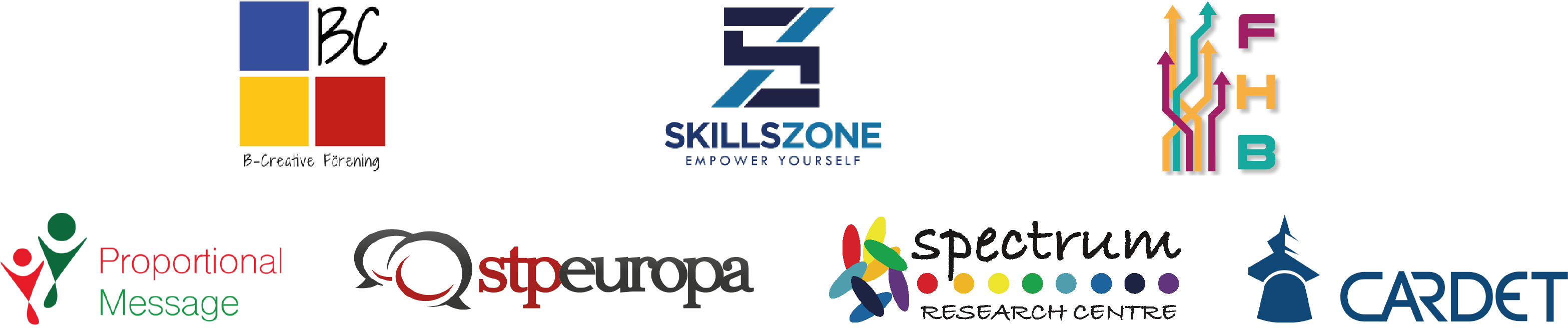 "Η υποστήριξη της Ευρωπαϊκής Επιτροπής για την παραγωγή της παρούσας δημοσίευσης δεν συνιστά έγκριση του περιεχομένου της, το οποίο αντανακλά τις απόψεις μόνο των συγγραφέων, και η Επιτροπή δεν μπορεί να θεωρηθεί υπεύθυνη για οποιαδήποτε χρήση των πληροφοριών που περιέχονται σε αυτήν." Αριθμός έργου: 2021-1-SE01-KA220-VET-000032922
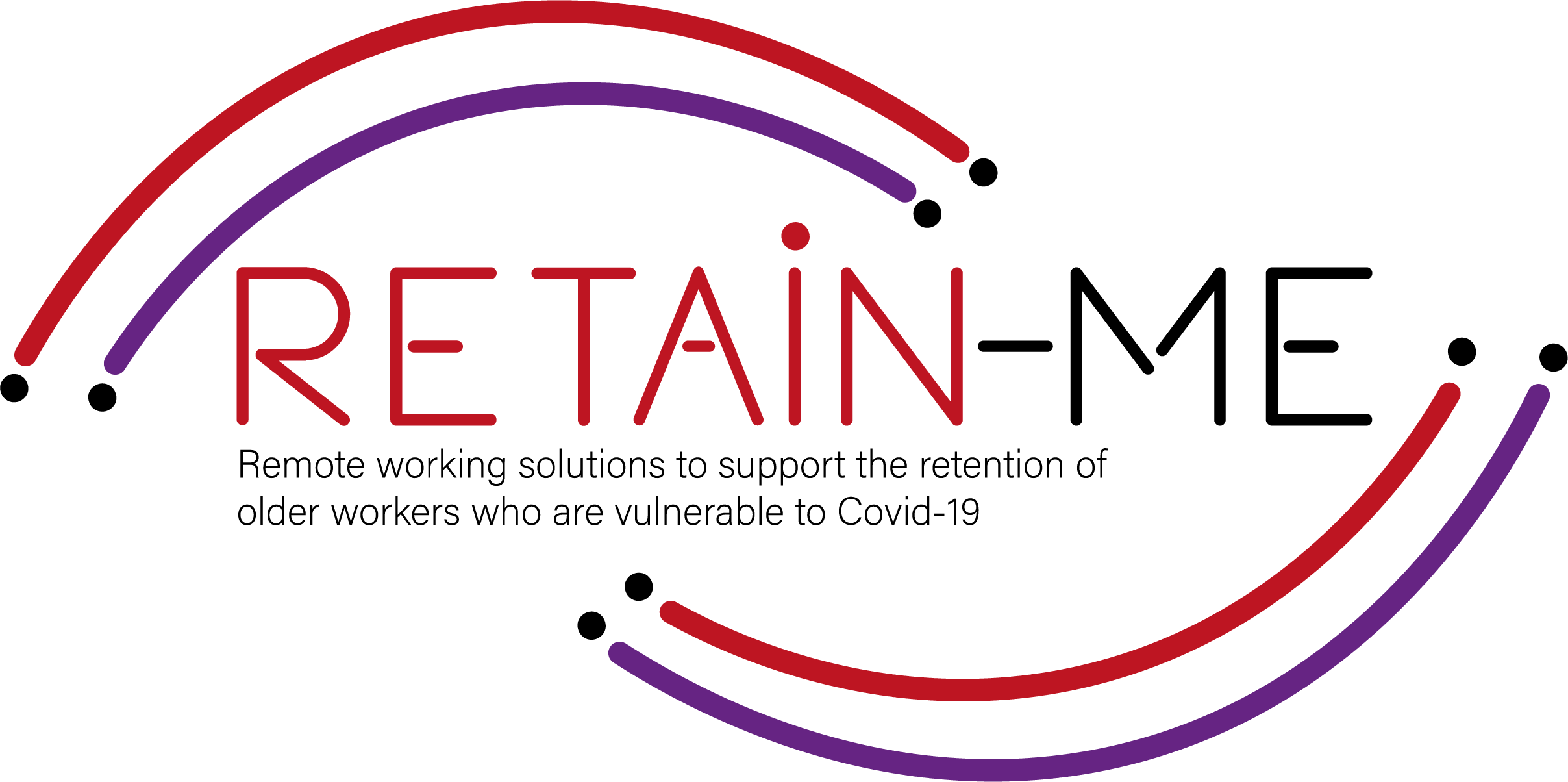 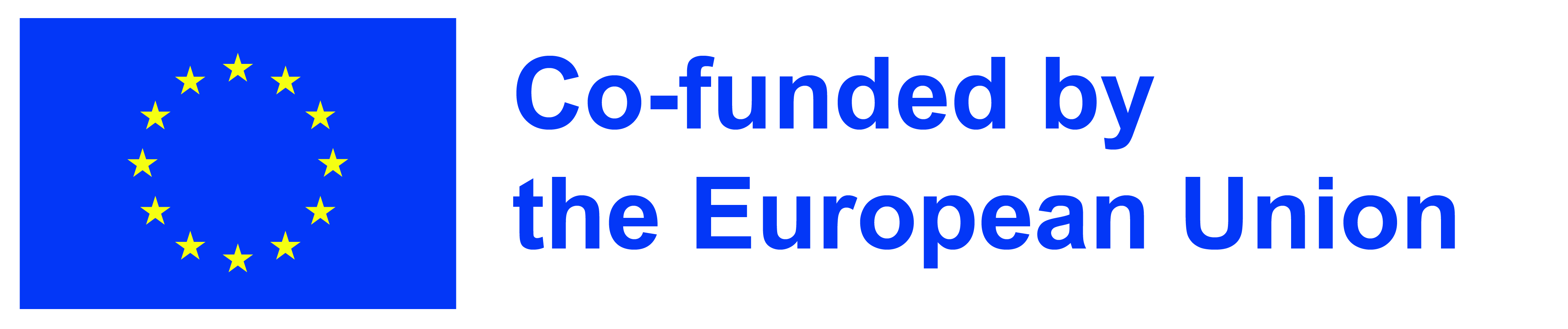